МУНИЦИПАЛЬНЫЙ ОКРУГ ТАЗОВСКИЙ РАЙОН
Муниципальное бюджетное дошкольное образование 
Детский сад «Оленёнок»
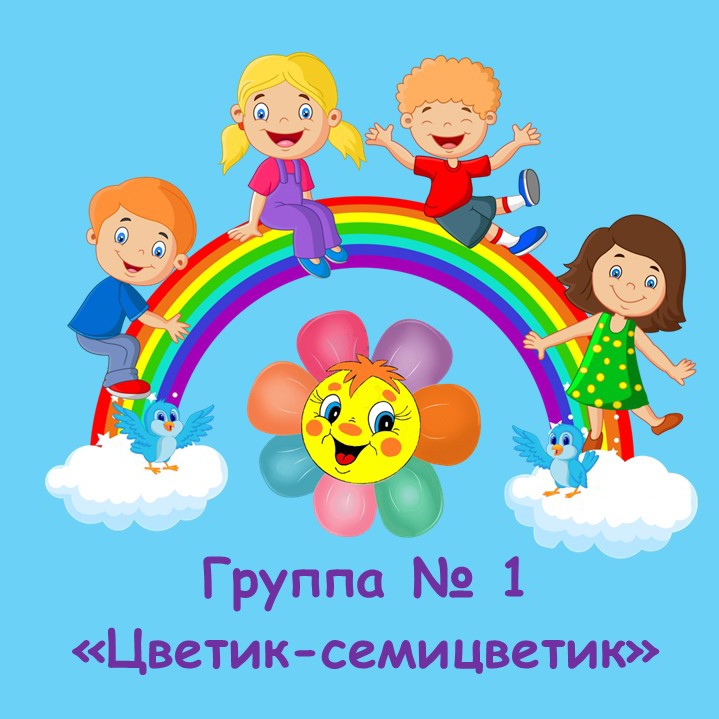 Визитная карточка
Второй группы раннего возраста
«Семицветик»
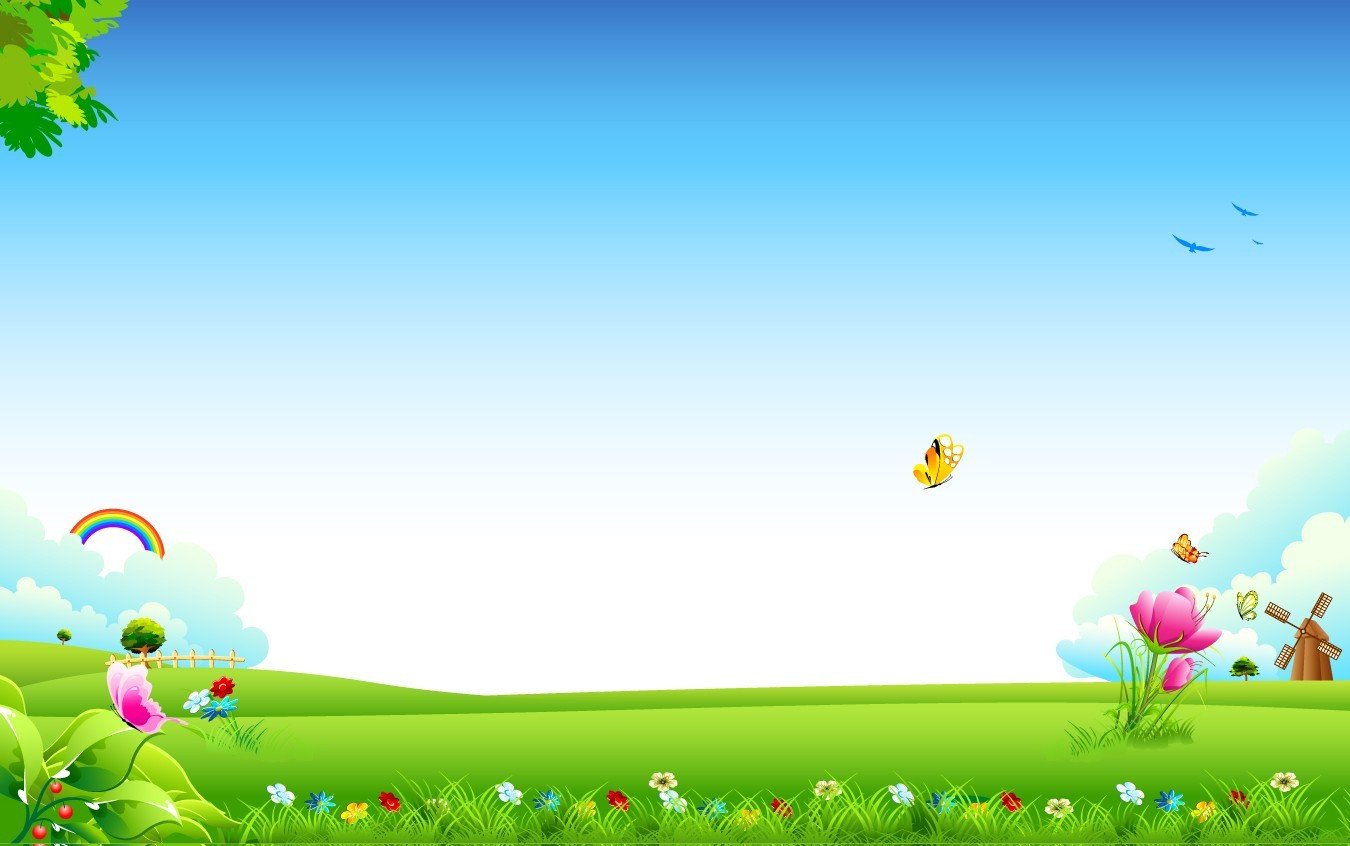 Муниципальное бюджетное дошкольное образовательное учреждение Детский сад «Оленёнок»
Ямало-Ненецкий автономный округ, Тазовский район, п. Тазовский, ул. Северная, 5 
8 (34940) 2-00-10/2-00-15
mkdou_olenenok@list.ru
http://taz-olenenok.ru/
Административно-управленческий
 персонал

Зимина Елена Федоровна– 
Заведующий МБДОУ д/с «Олененок»

Турченко Елена Александровна – 
Заместитель заведующего по ВМР

Печникова Наталия Николаевна-
старший воспитатель
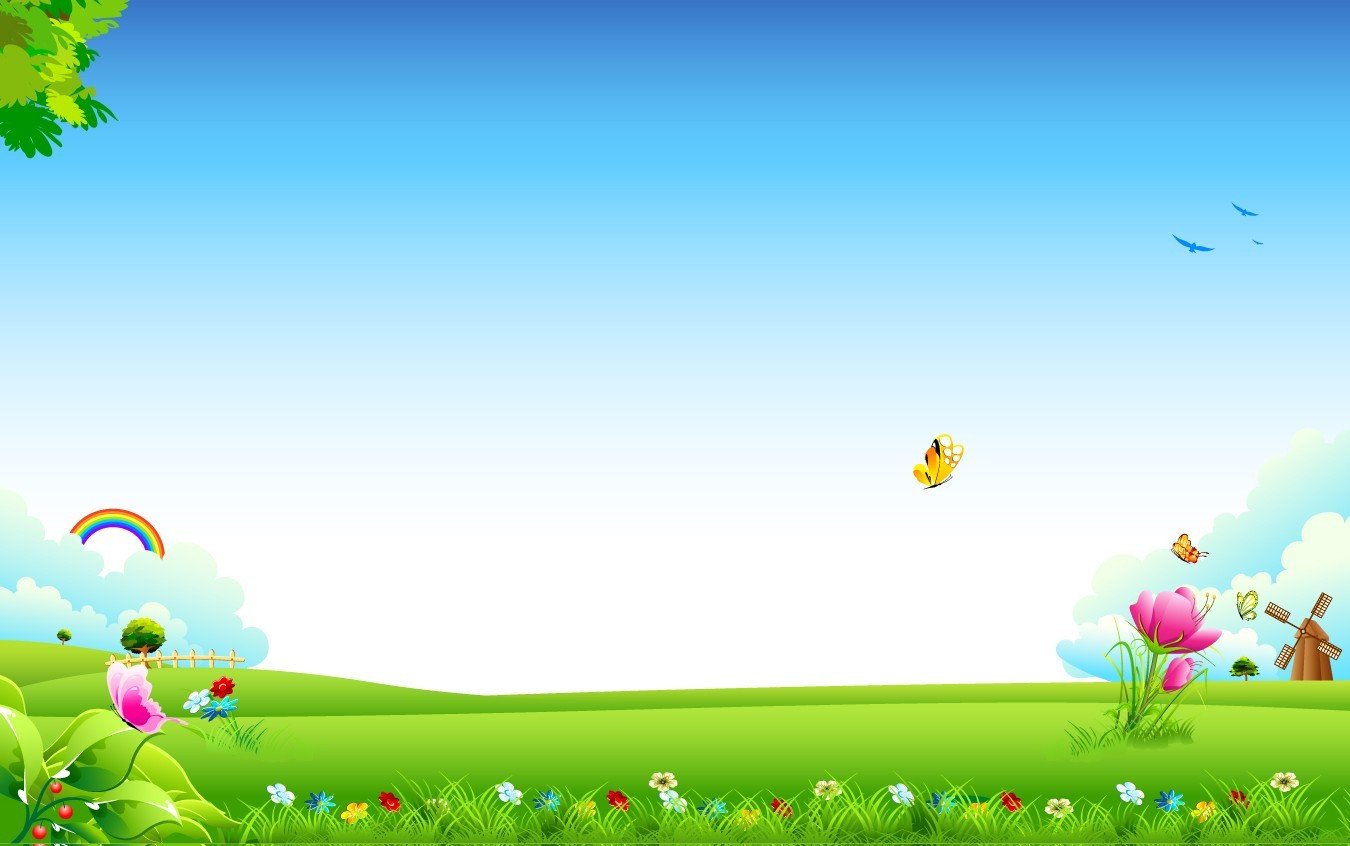 В группе работают:
Тонконогова 
Марина Александровна
Яптунай 
Ольга Яковлевна
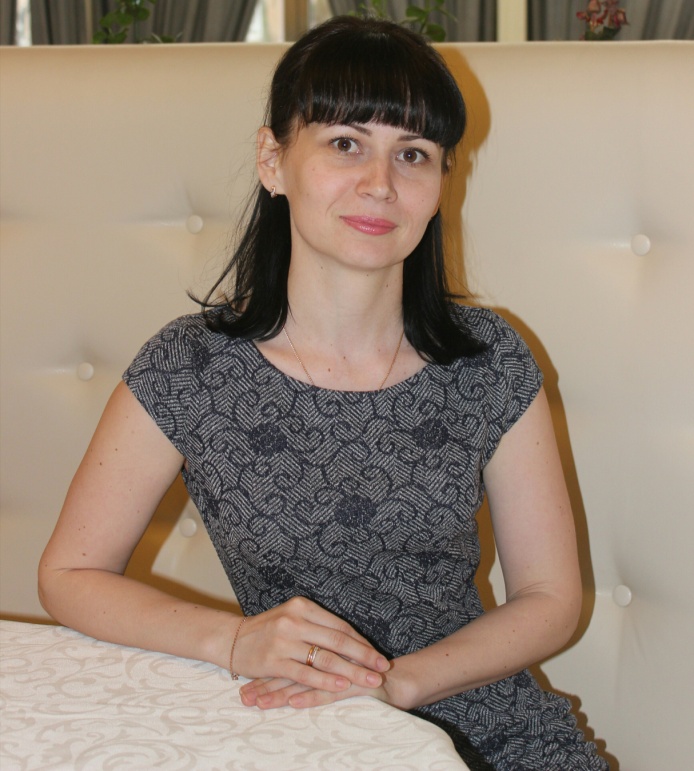 Салиндер Ева Вячеславовна
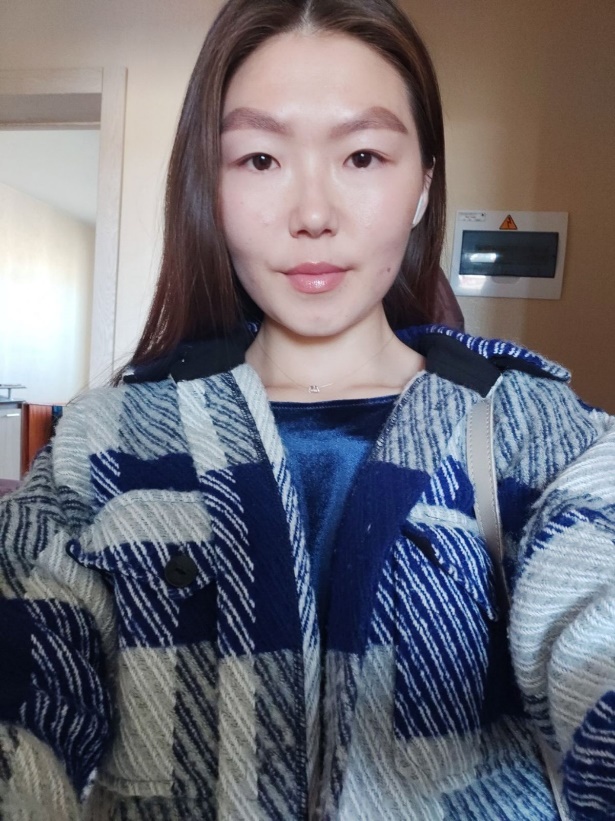 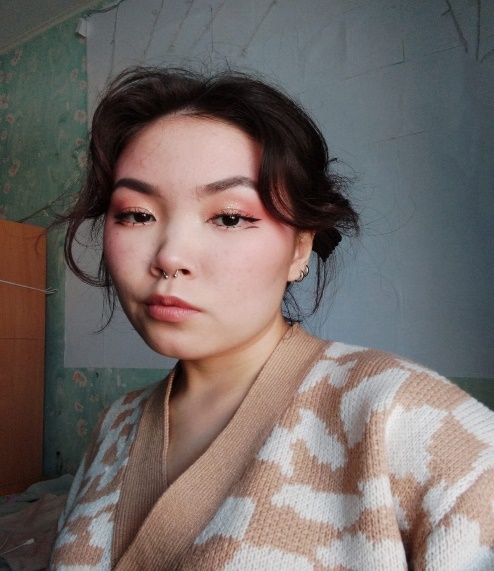 Воспитатель
1 квалификационная 
категория
Воспитатель
Младший
воспитатель
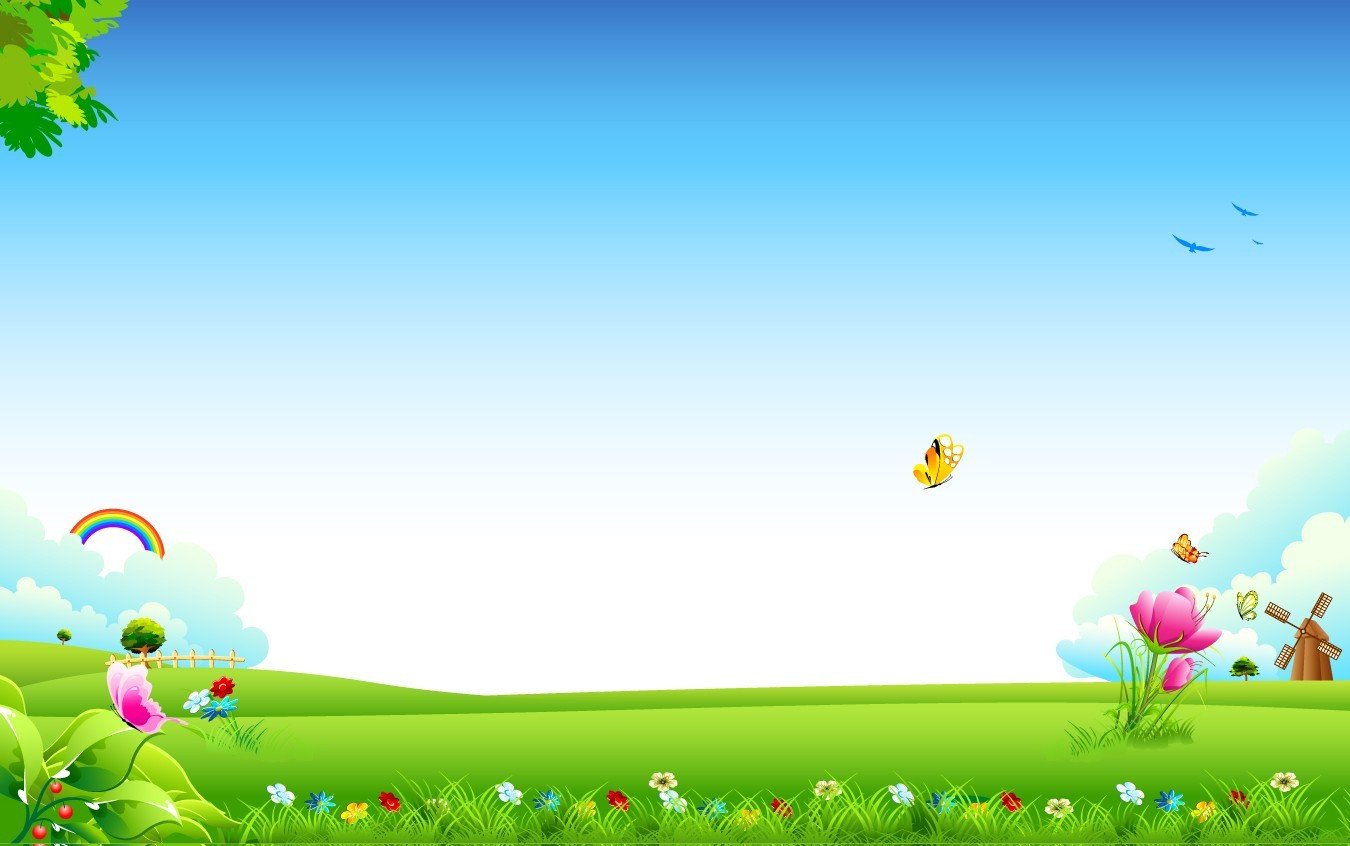 Первая группа раннего возраста
«Семицветик»
Наш герб:
Наш девиз:
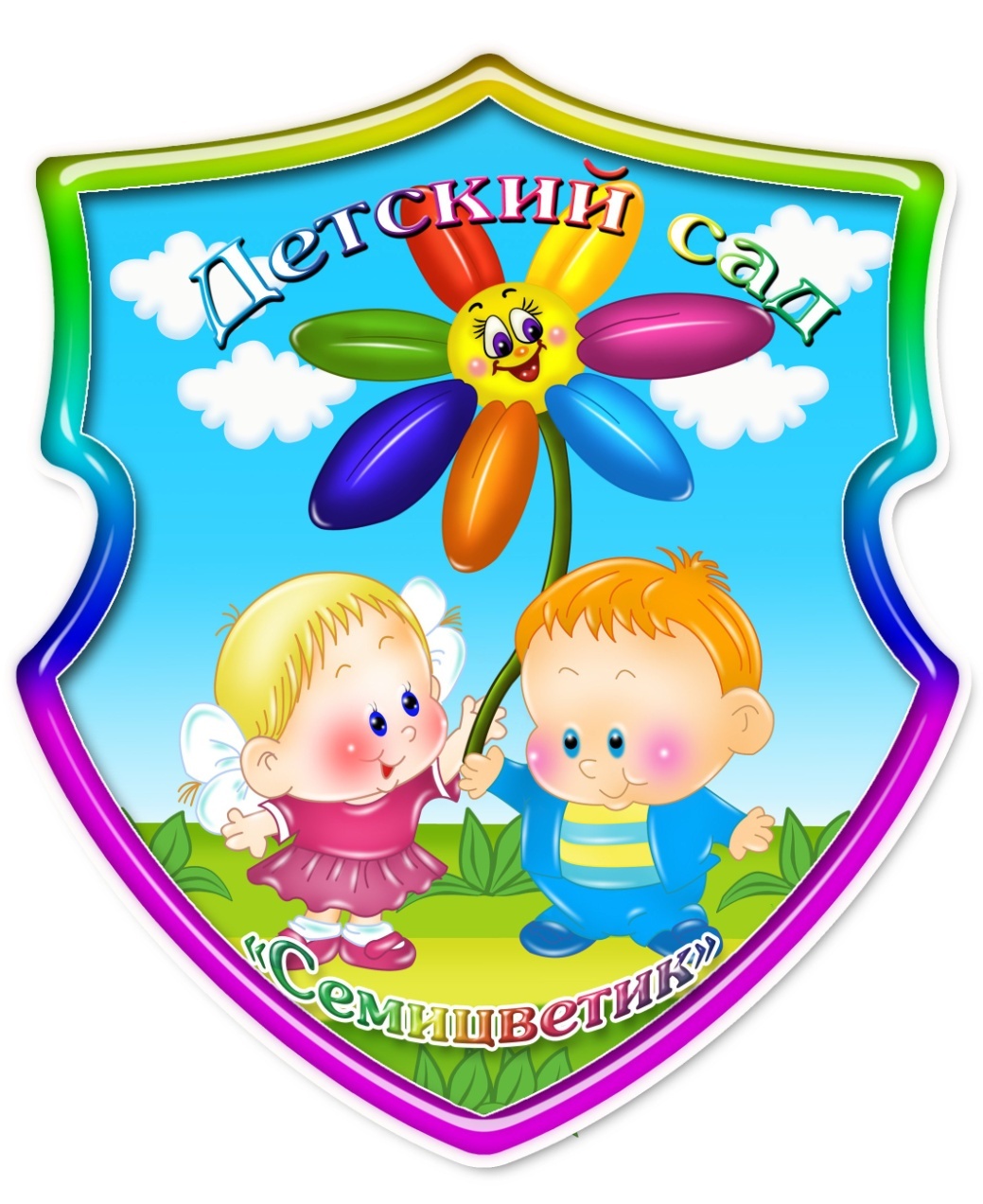 В группе девочки и мальчики живут,Здесь играют и поют,Незаметно подрастают,Вместе кушают, играютДетский сад - второй наш дом!Как тепло, уютно в нем.
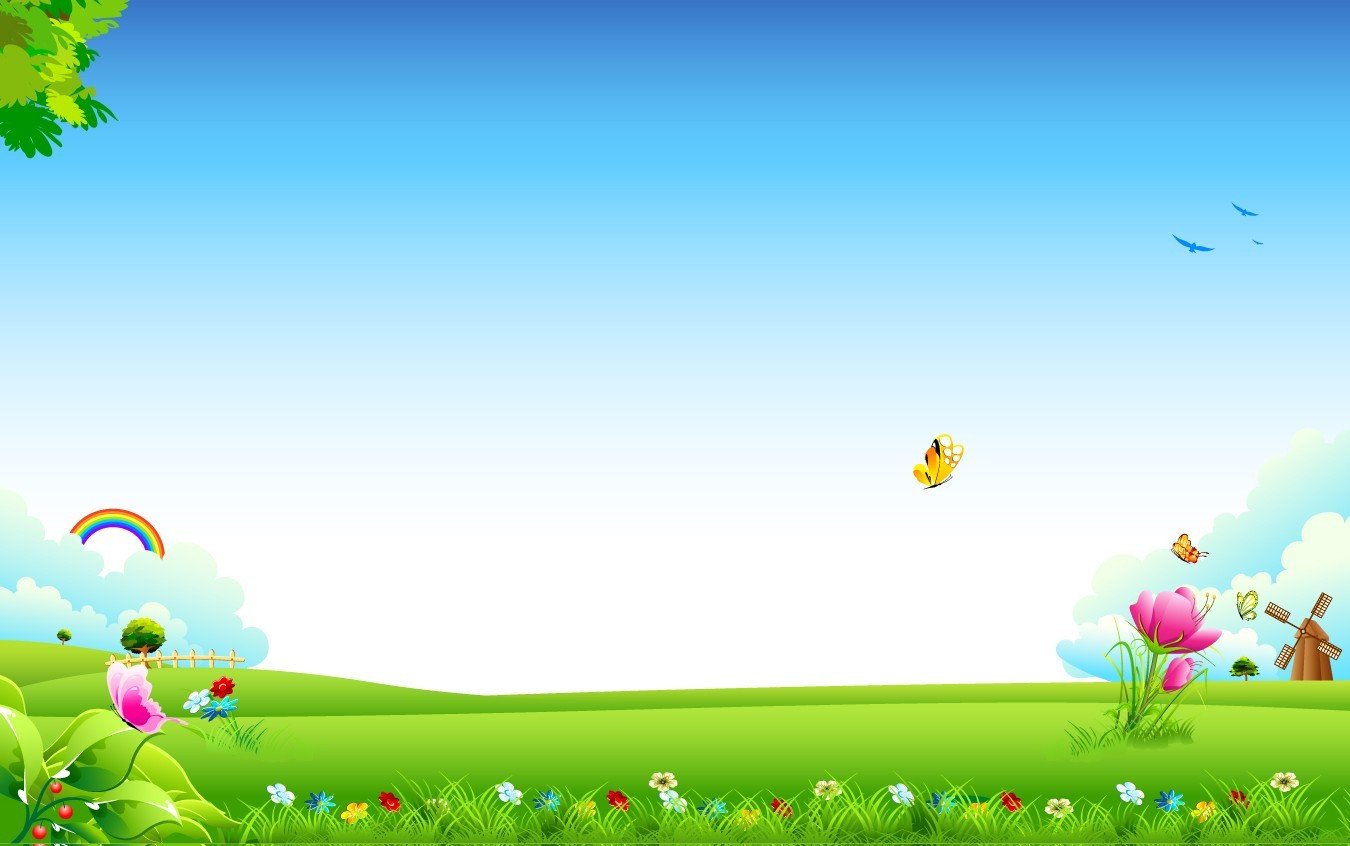 Приоритетные направления работы
Сохранение и укрепление здоровья детей
физическое и психологическое здоровьесбережение детей 
формирование навыков здорового образа жизни
обеспечение условий безопасности жизнедеятельности детей в ДОУ
формирование у воспитанников эмоционально-волевых качеств и общечеловеческих ценностей
взаимодействие с семьями детей на правах партнерства
гуманизация целей и принципов образовательной работы с детьми
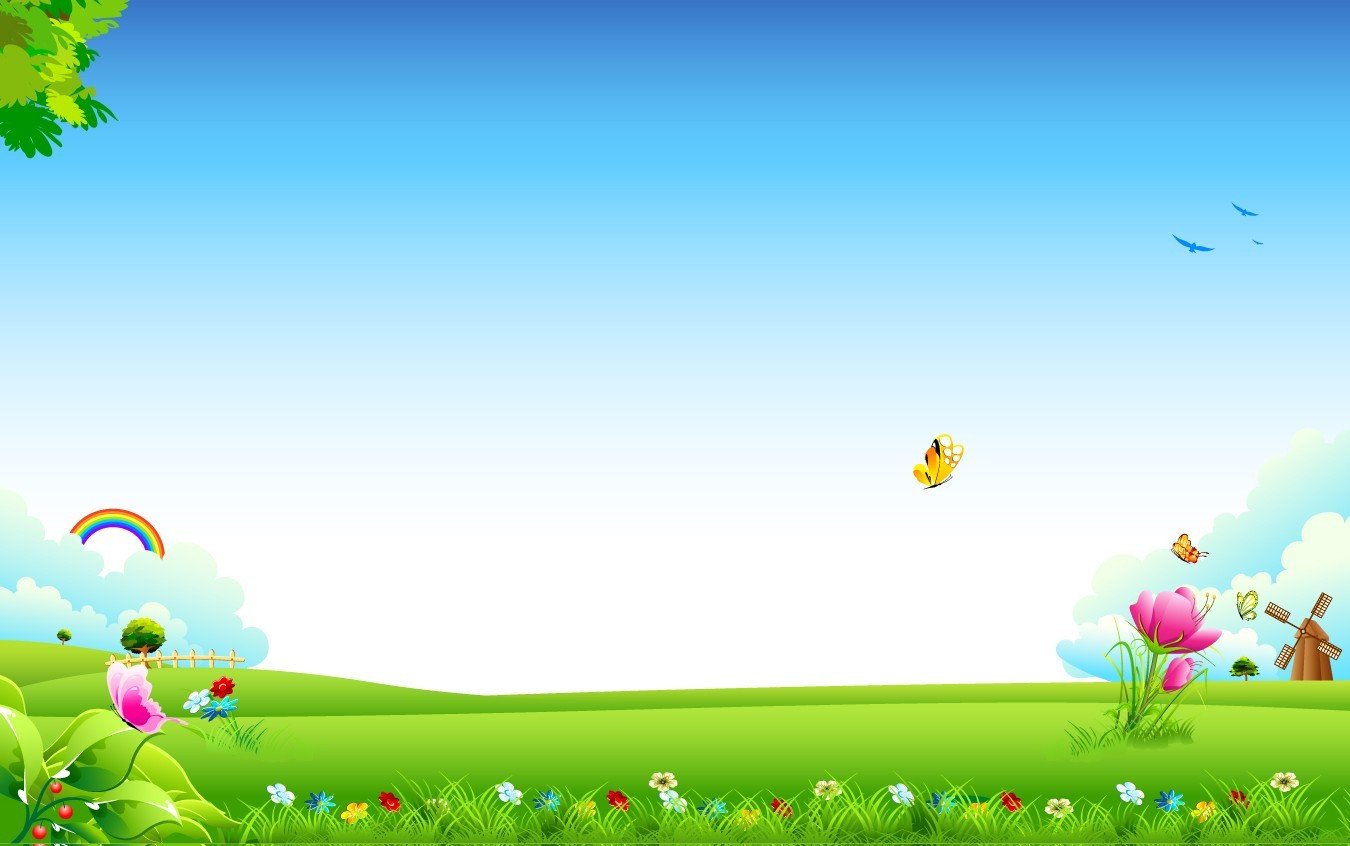 В нашей группе «Семицветик» 
8 замечательных девочек и 8 трудолюбивых мальчиков.
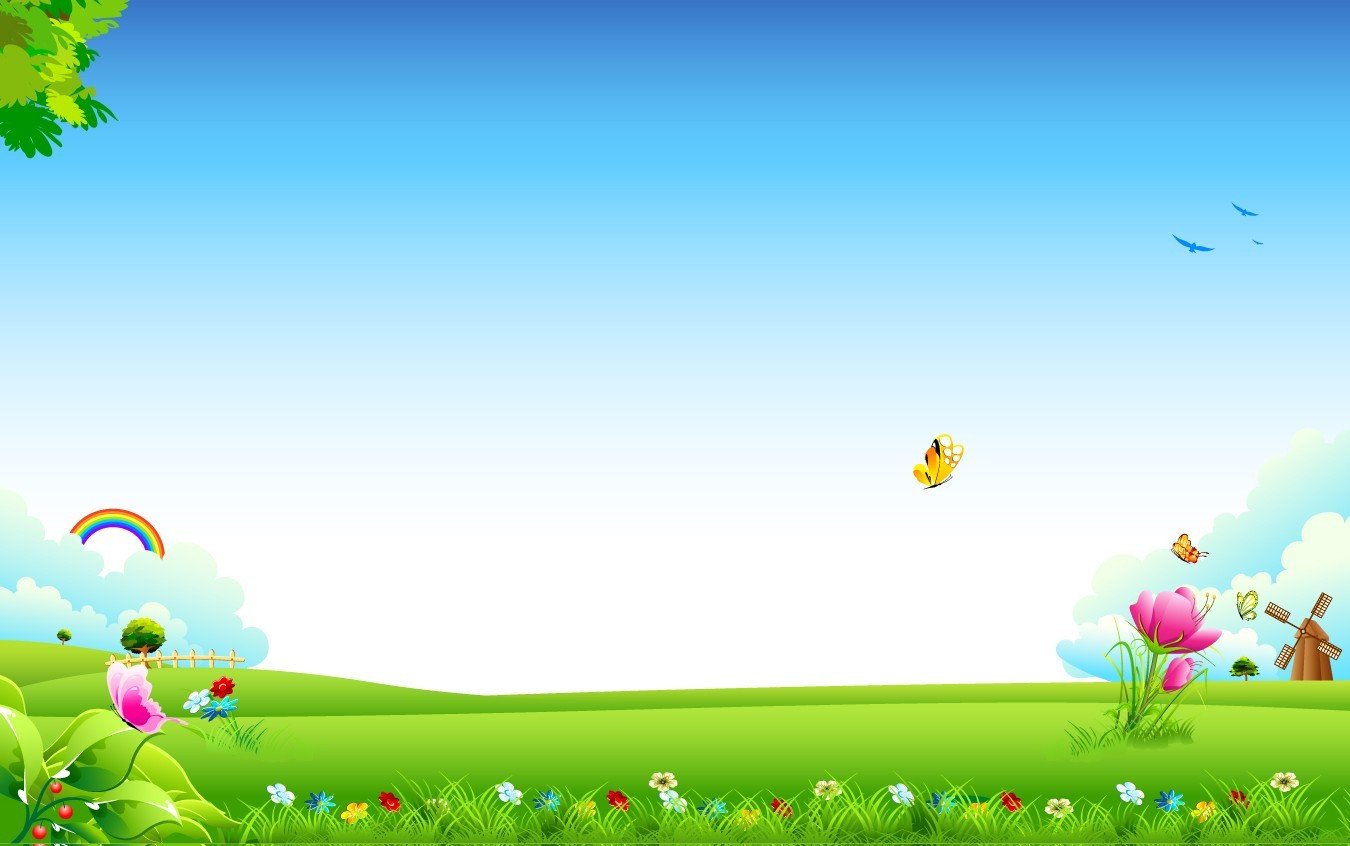 «Давайте познакомимся!»
София
Ева
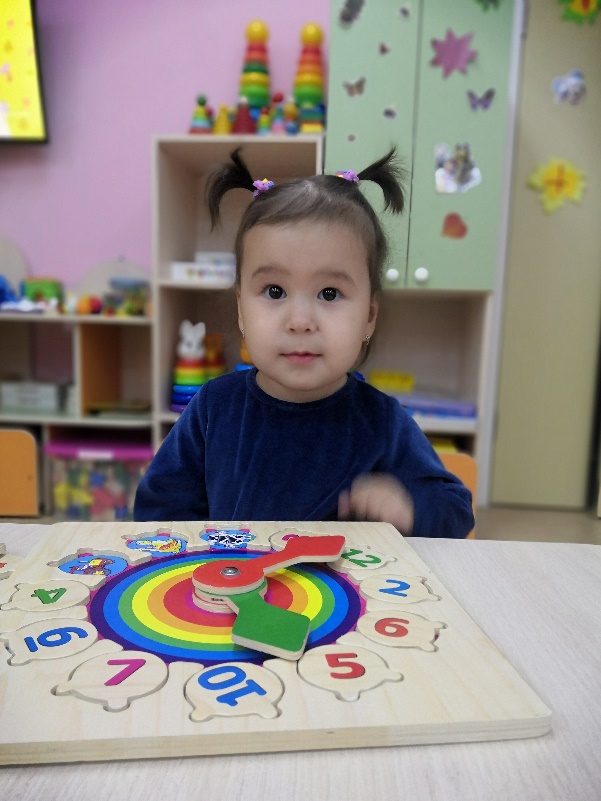 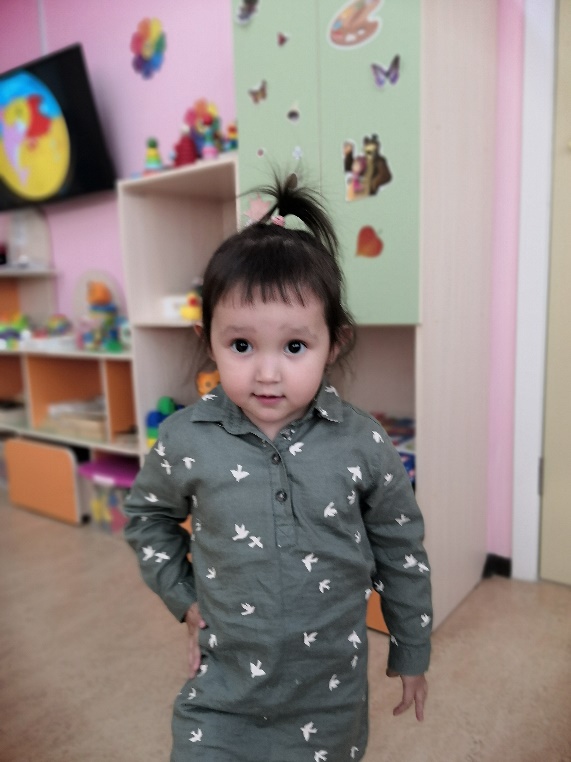 Матвей
Леон
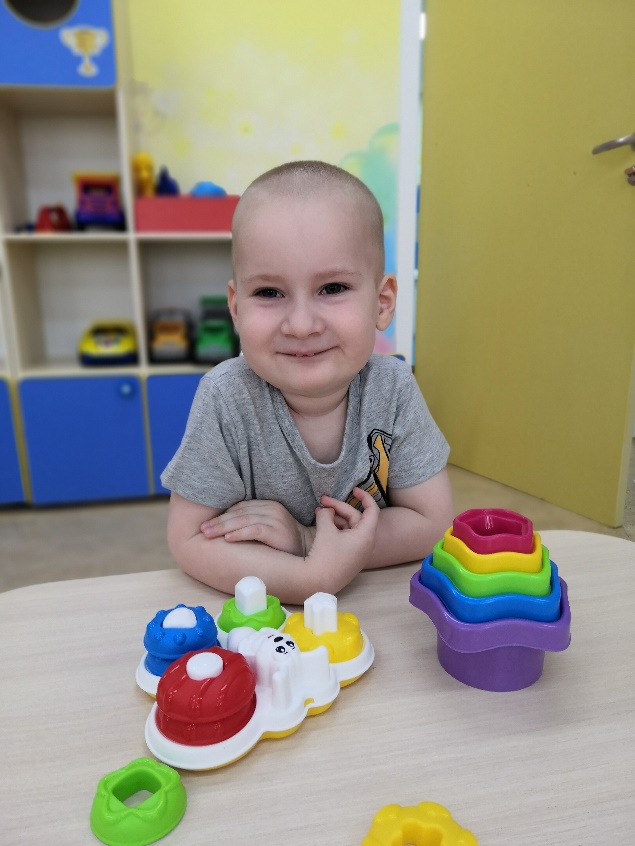 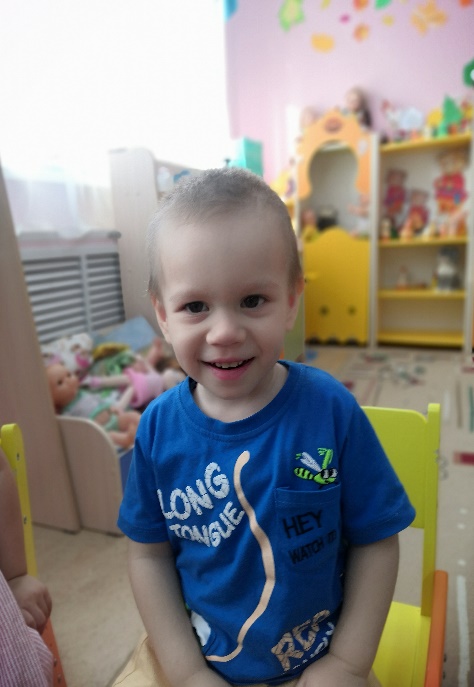 Самия
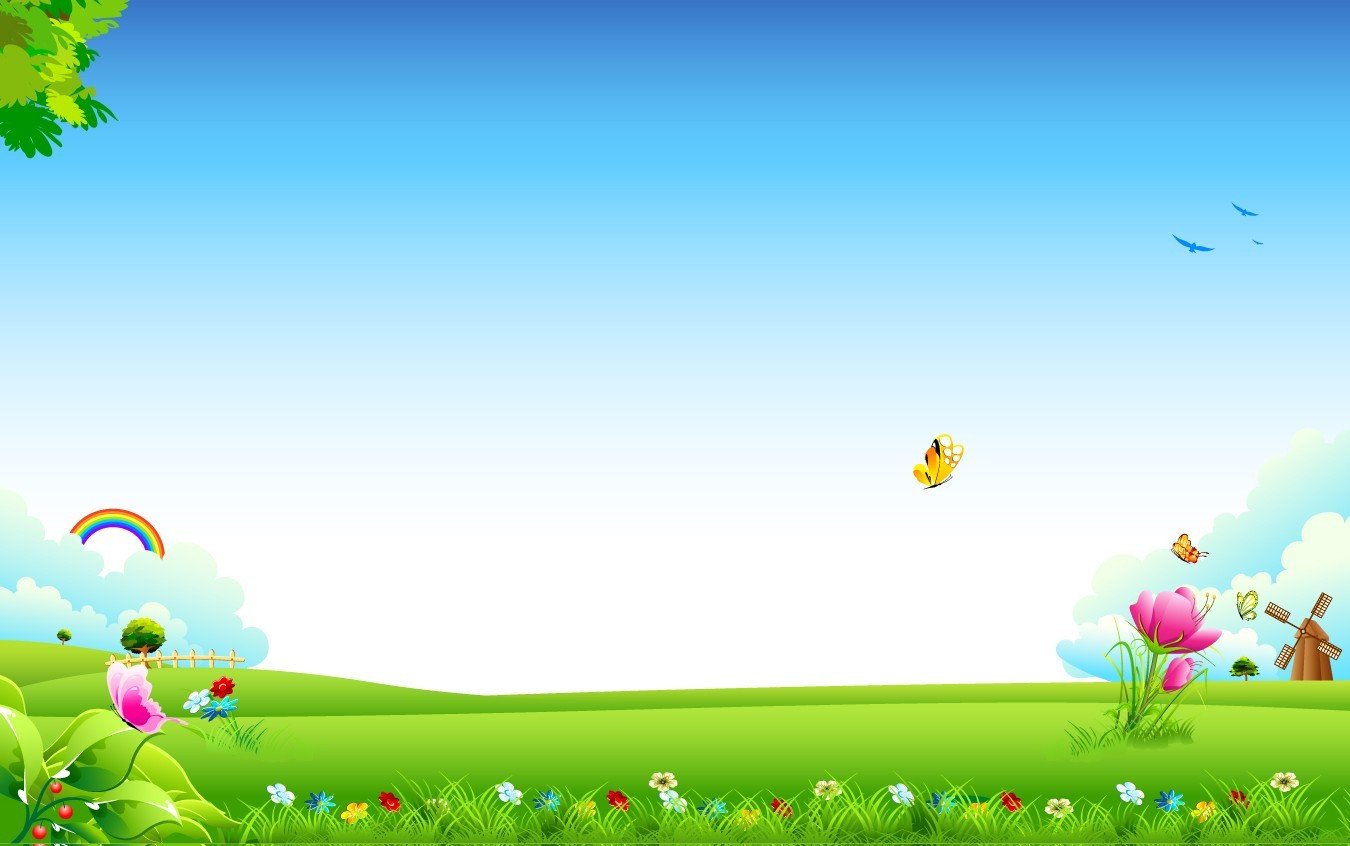 София
Милена
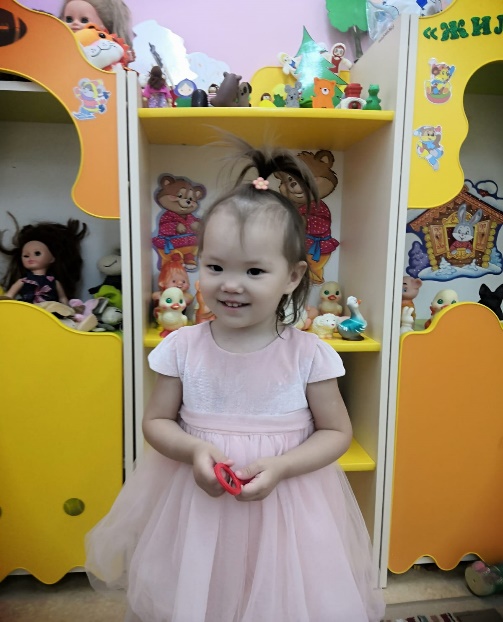 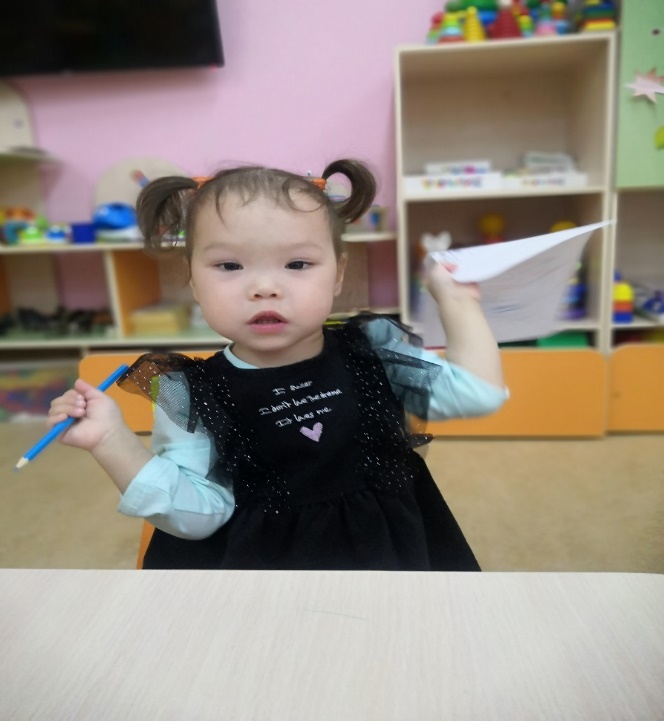 Агата
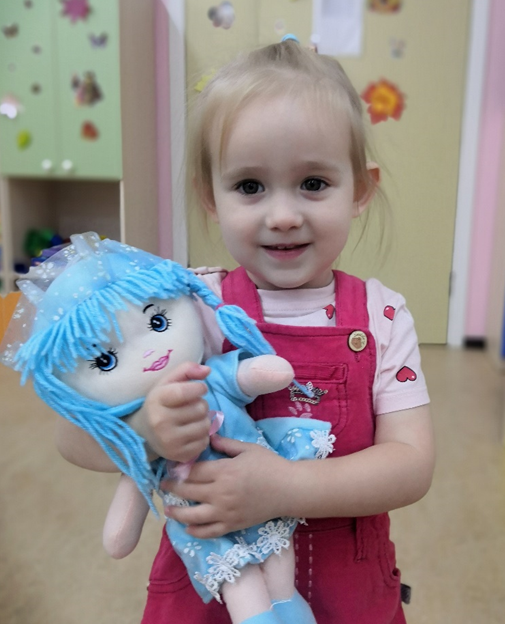 Егор
Костя
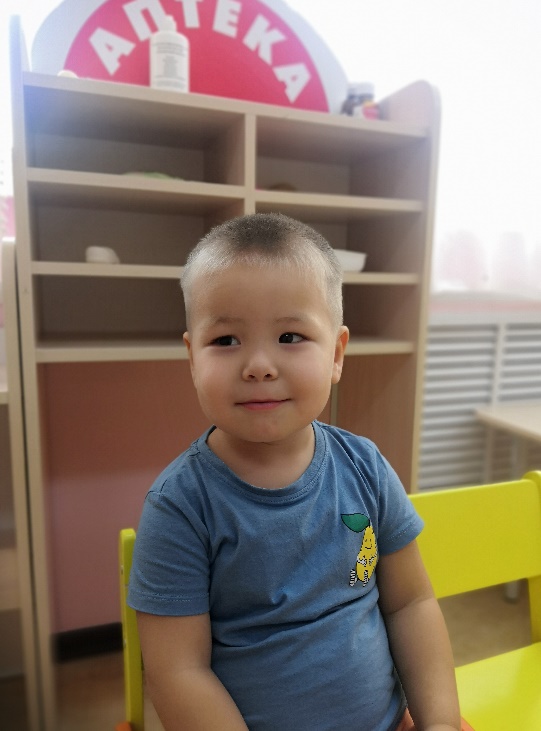 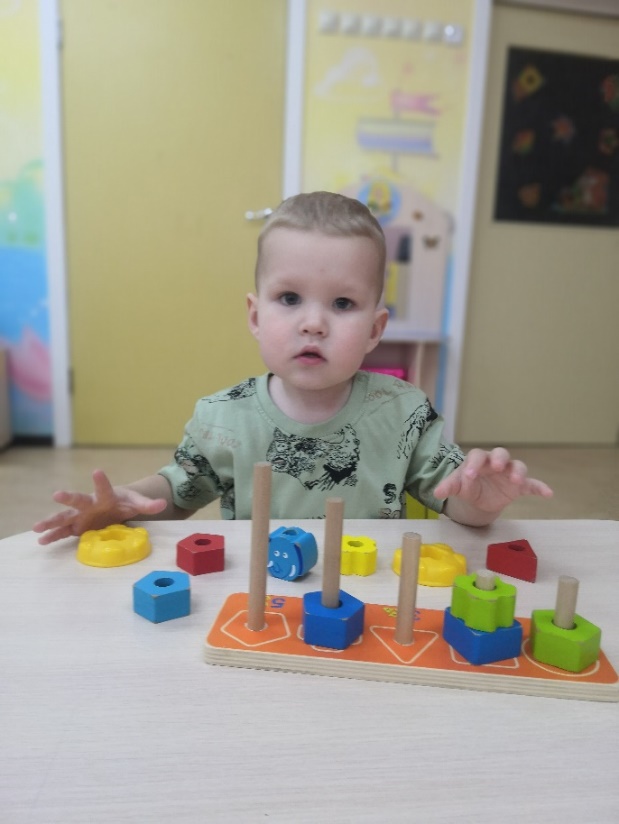 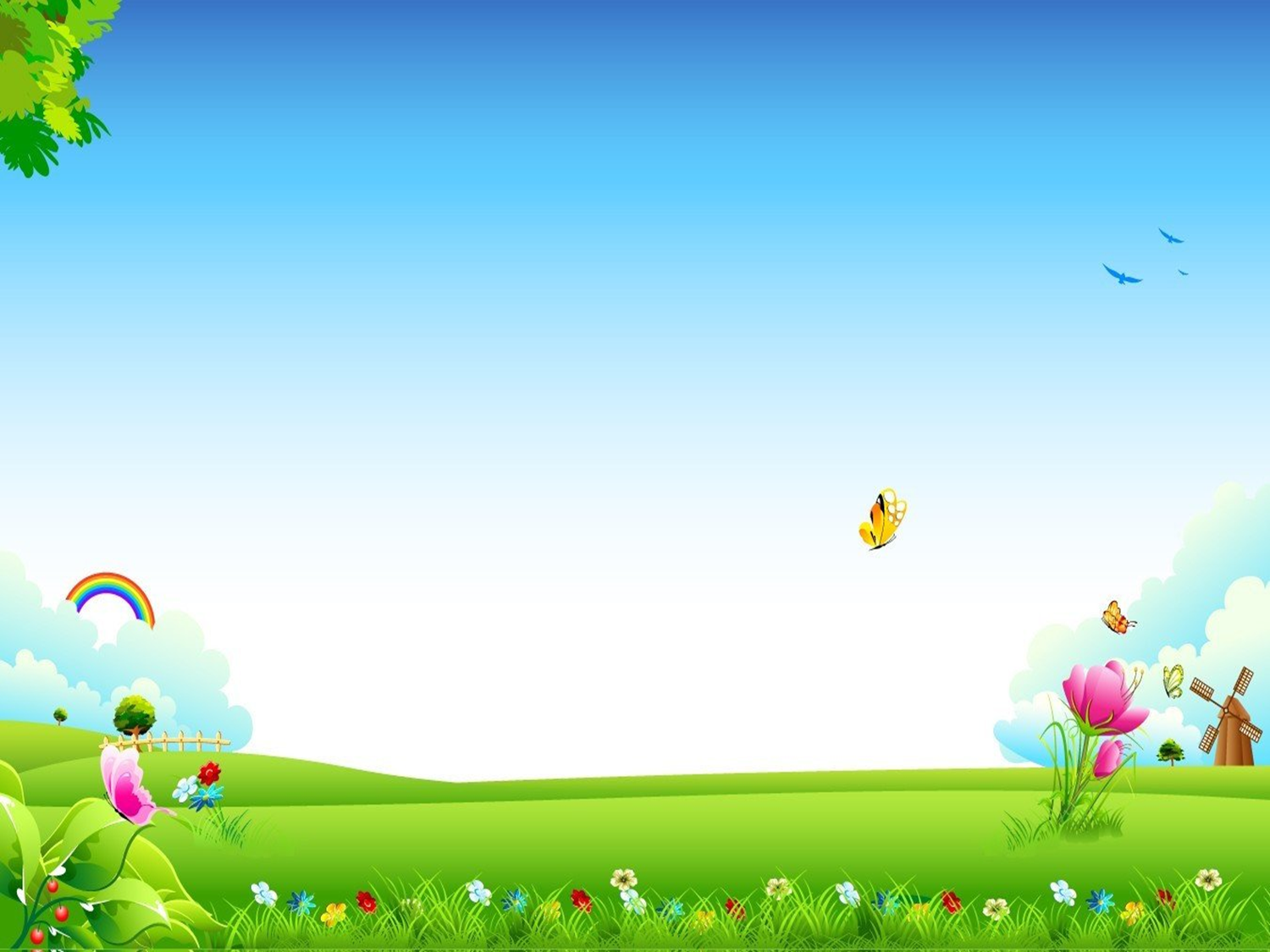 Даша
Катя
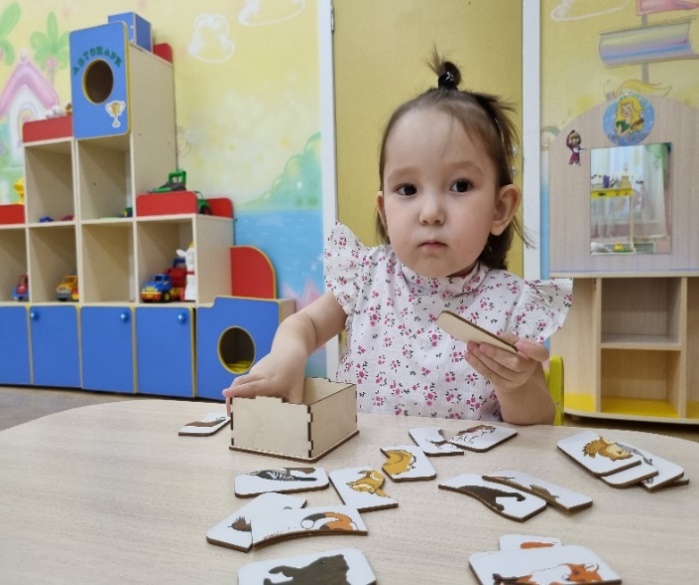 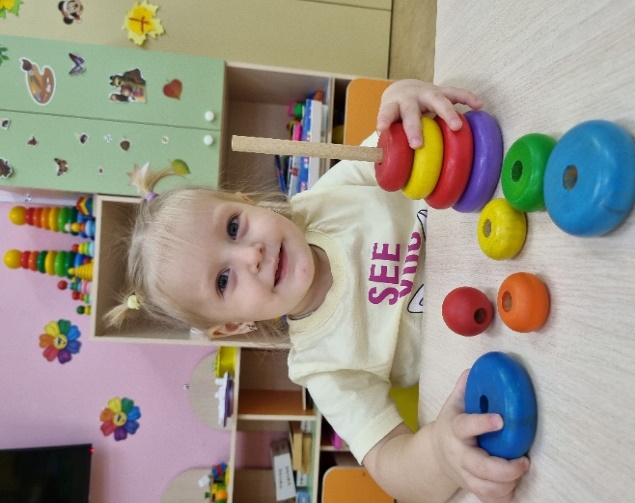 Тимур
Степан
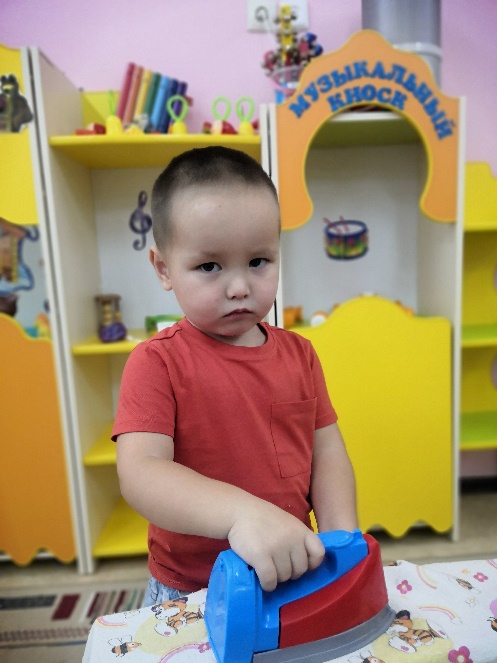 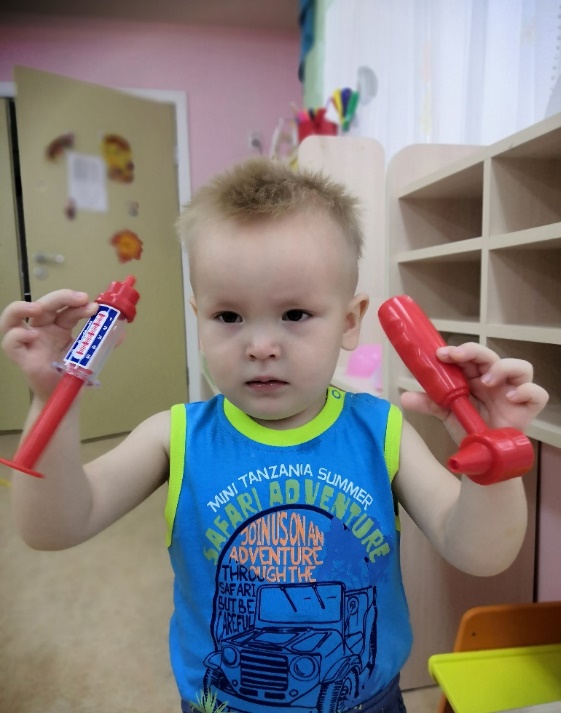 Развивающая предметно-пространственная среда
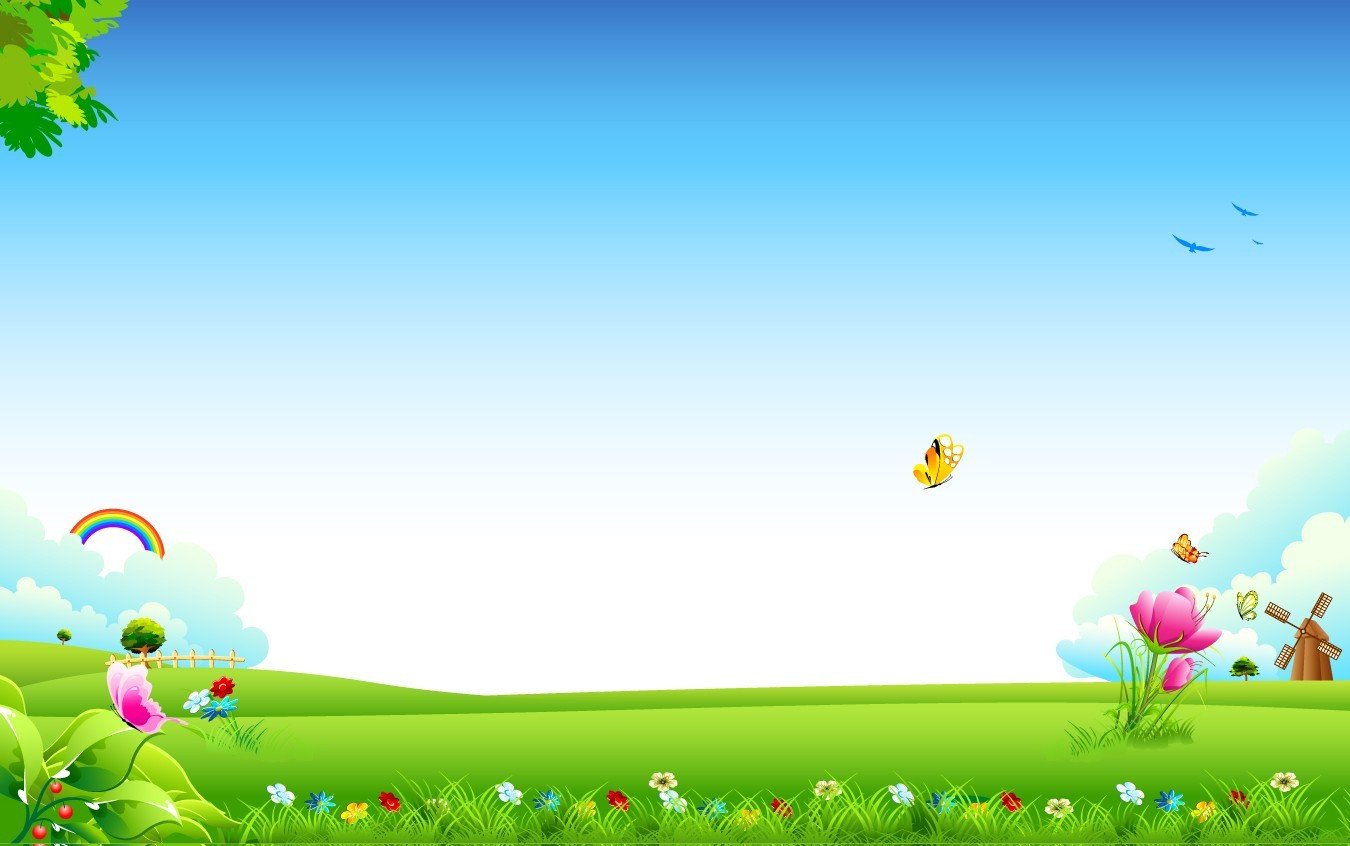 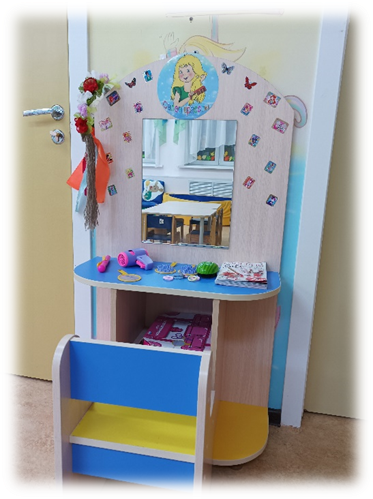 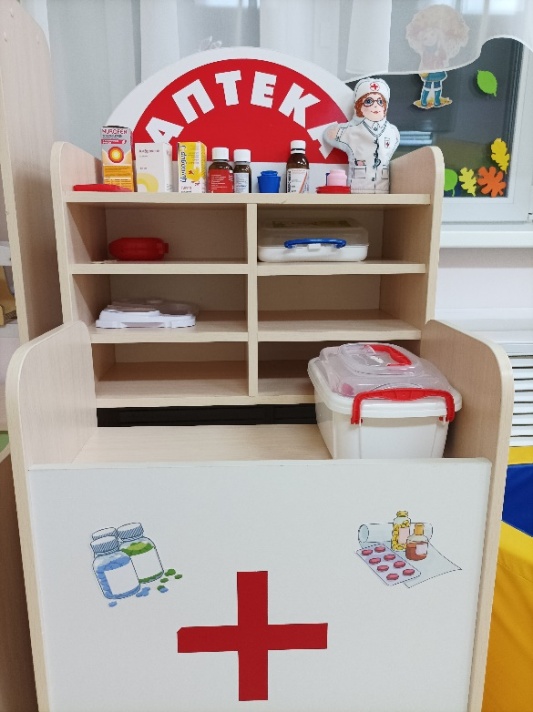 Центр
 сюжетных  игр
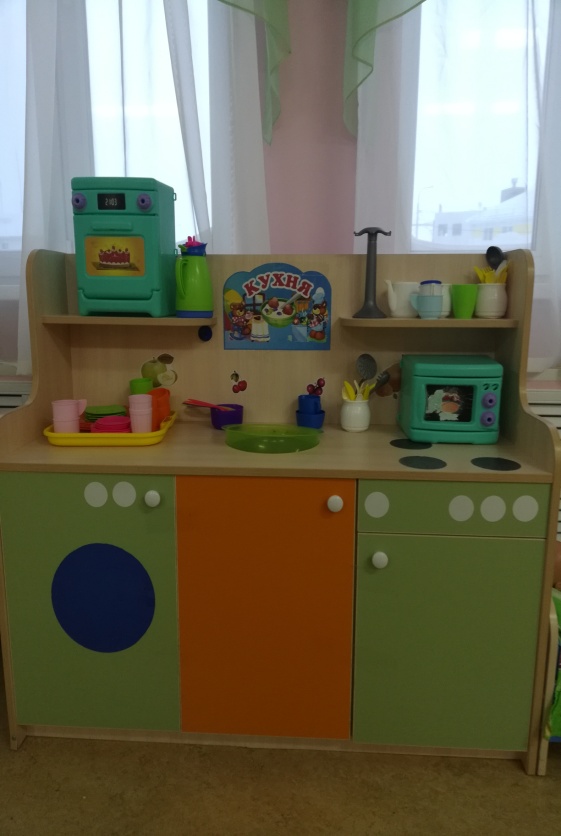 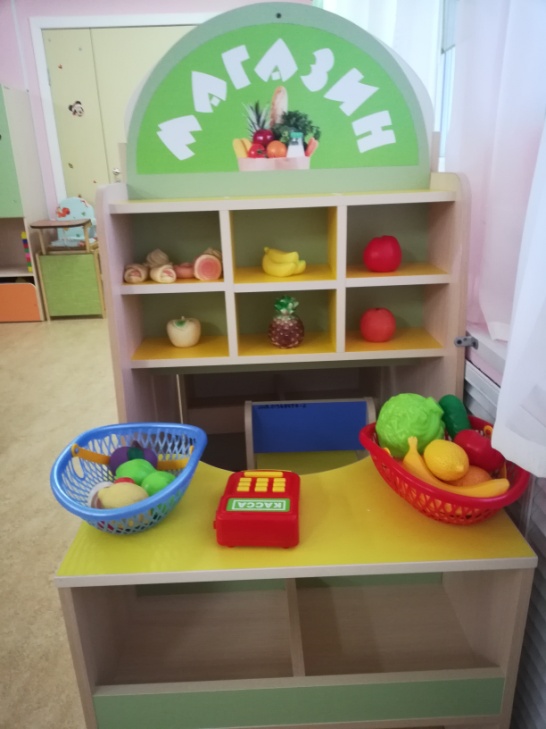 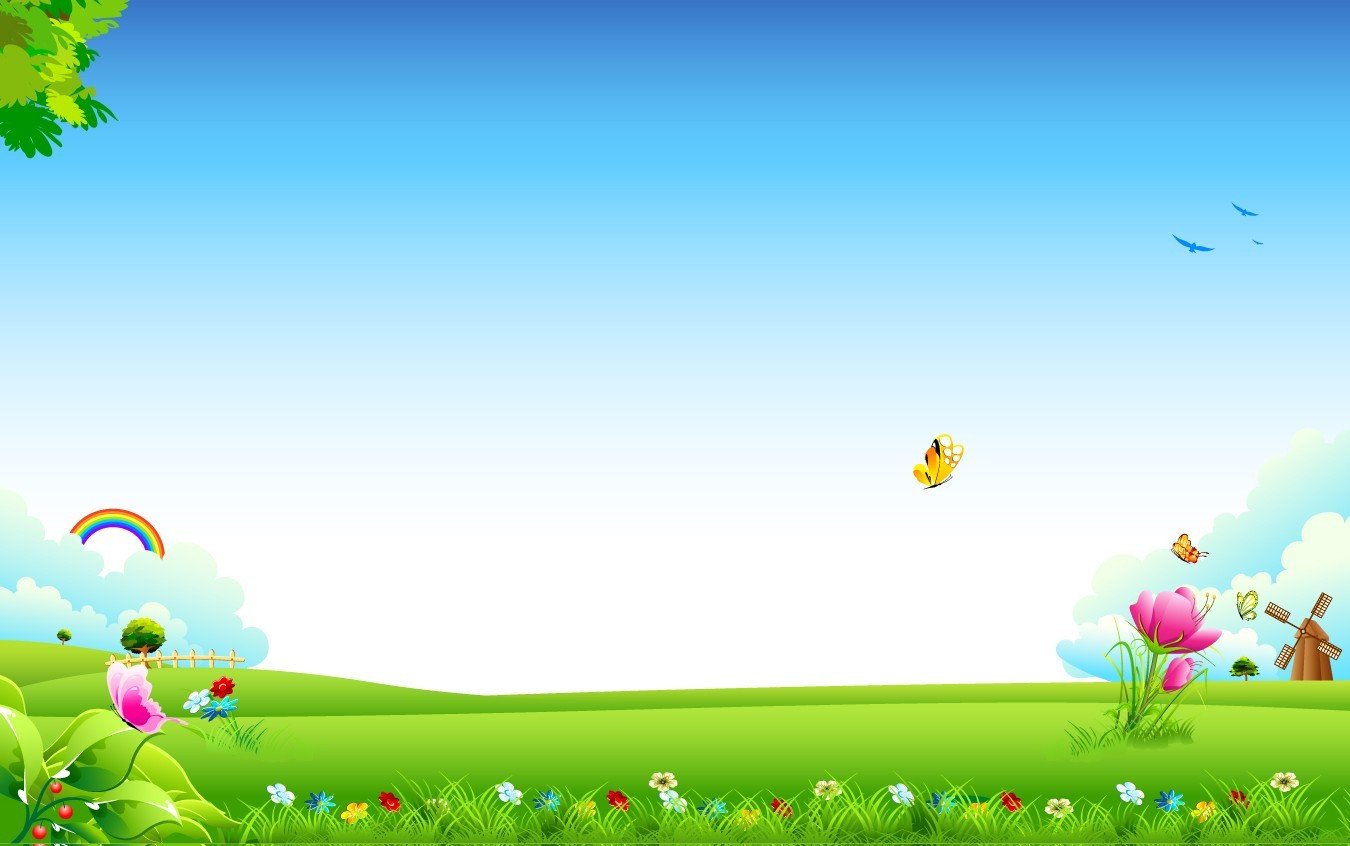 Центр мелкой моторики
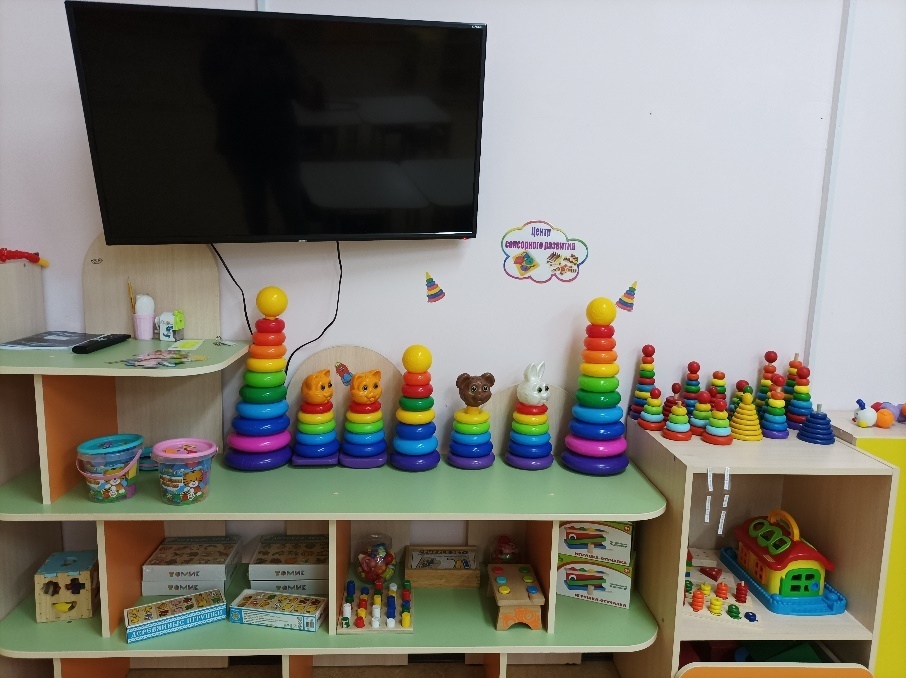 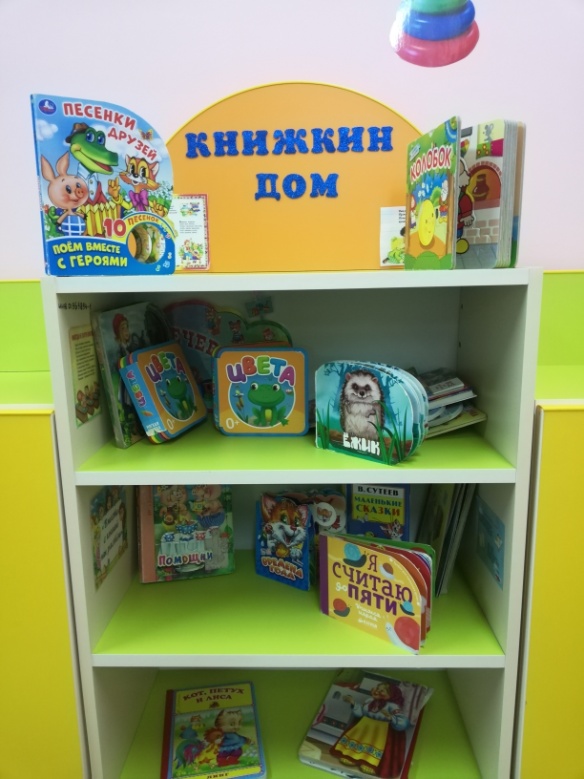 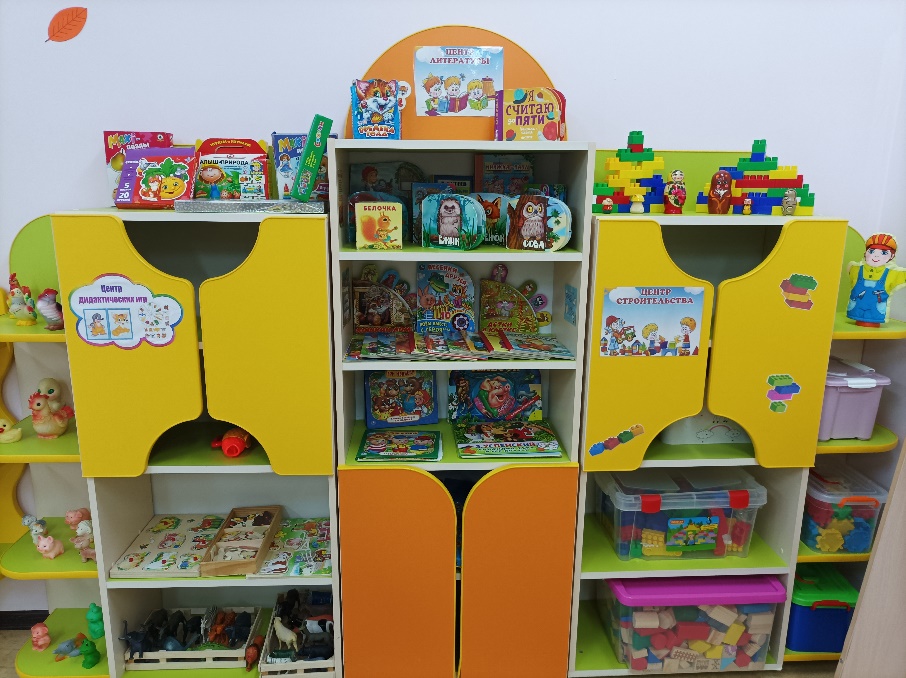 Центр 
дорожного движения
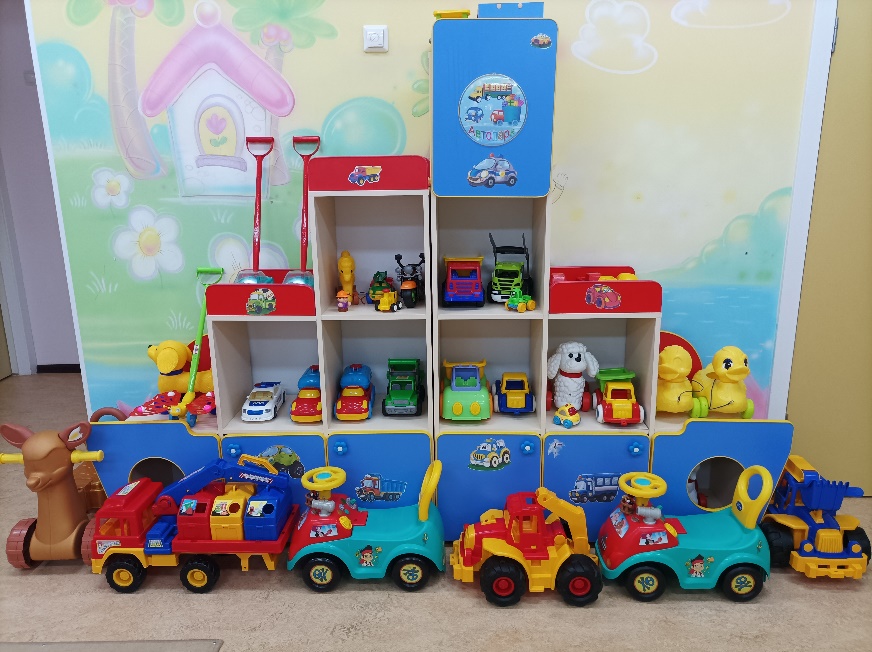 Центр литературы
Центр строительства
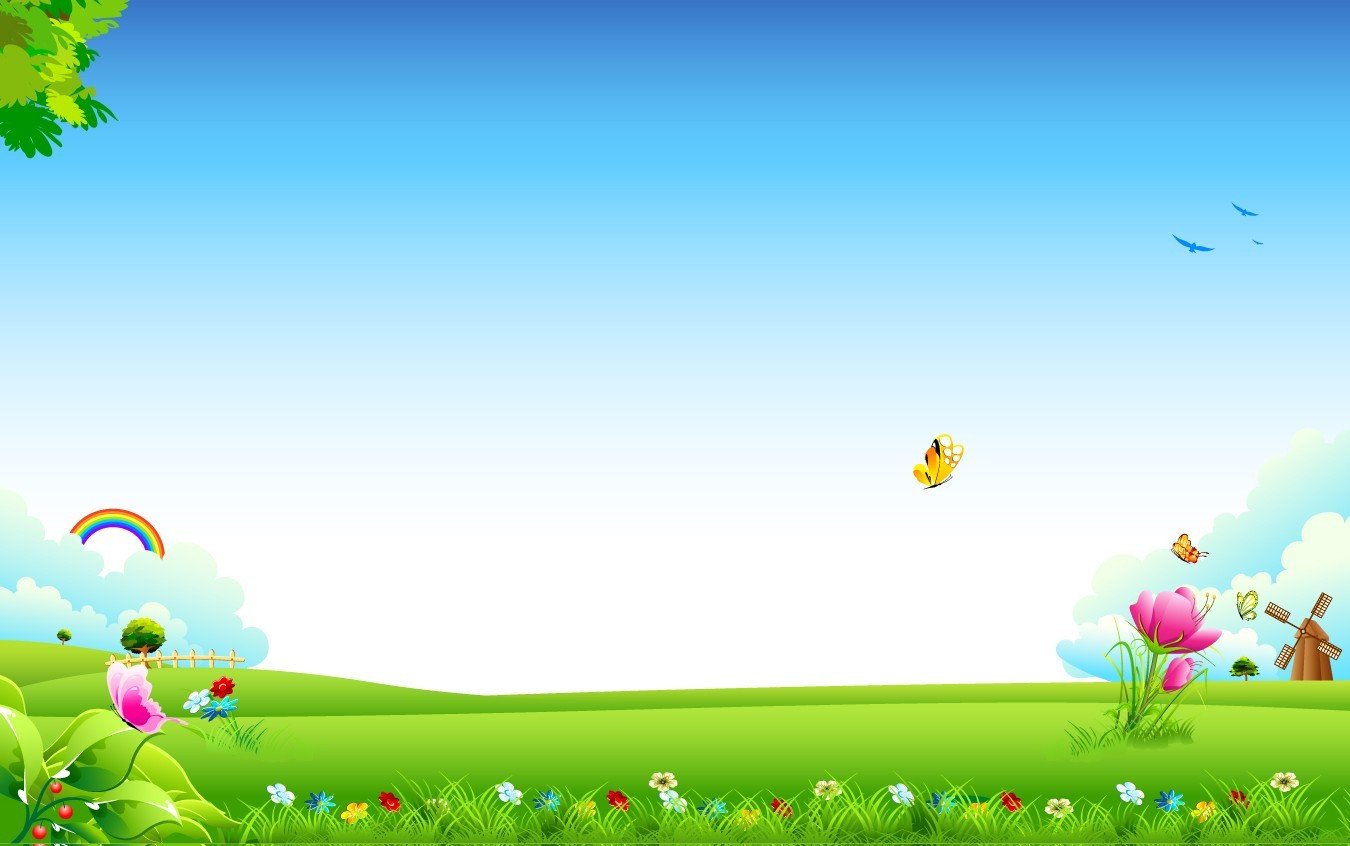 Центр 
театрализованных игр
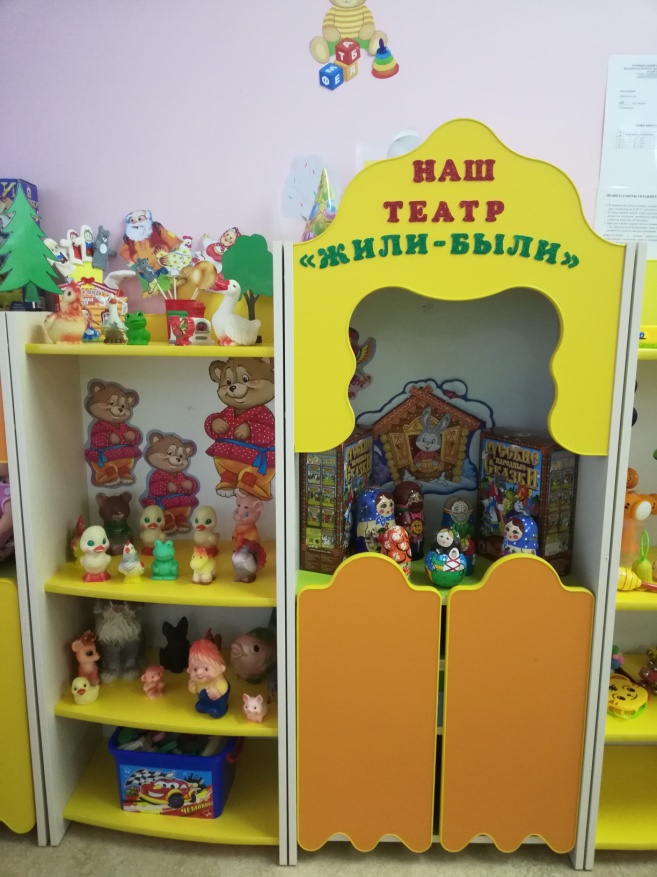 Центр 
музыки
Центр 
двигательной активности
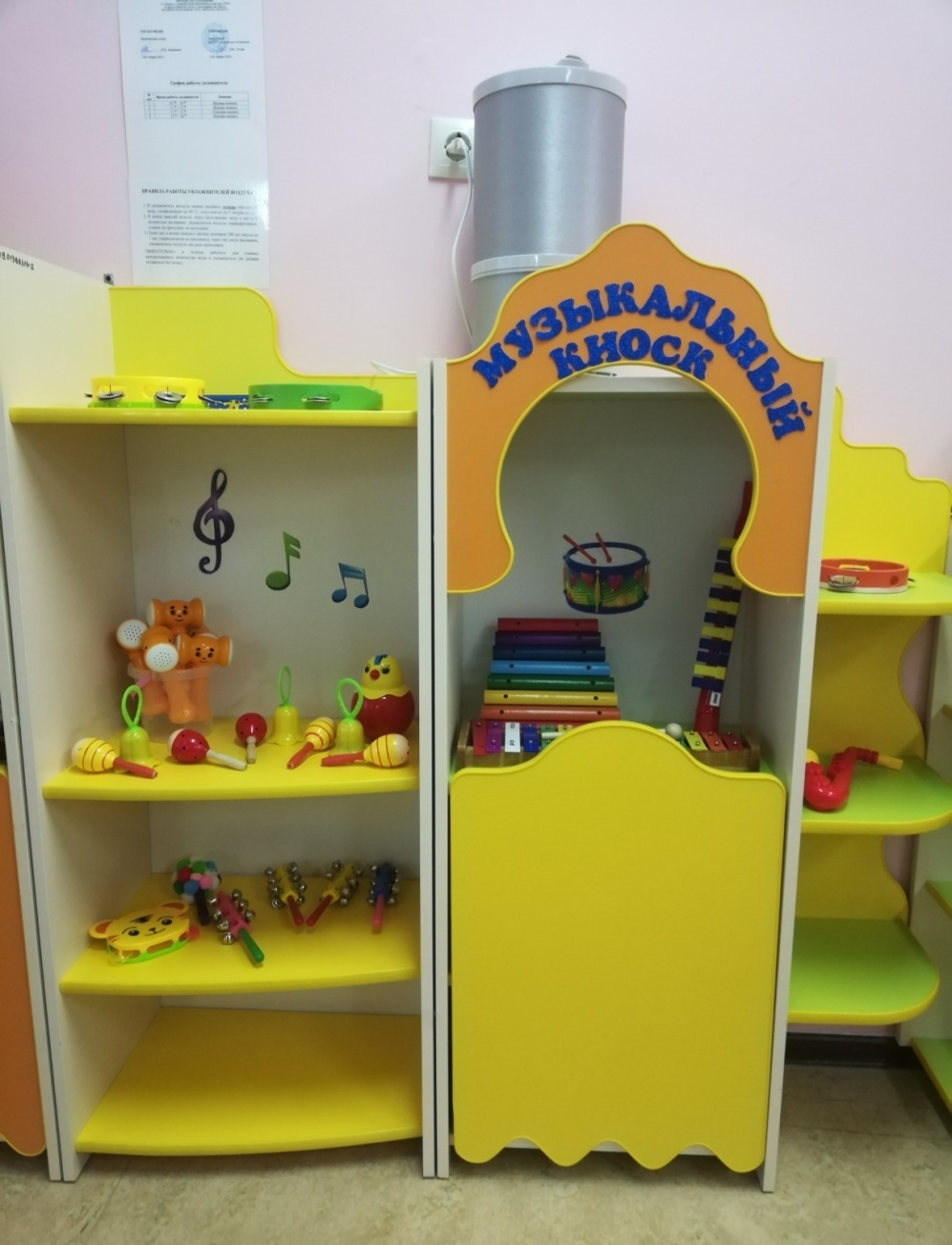 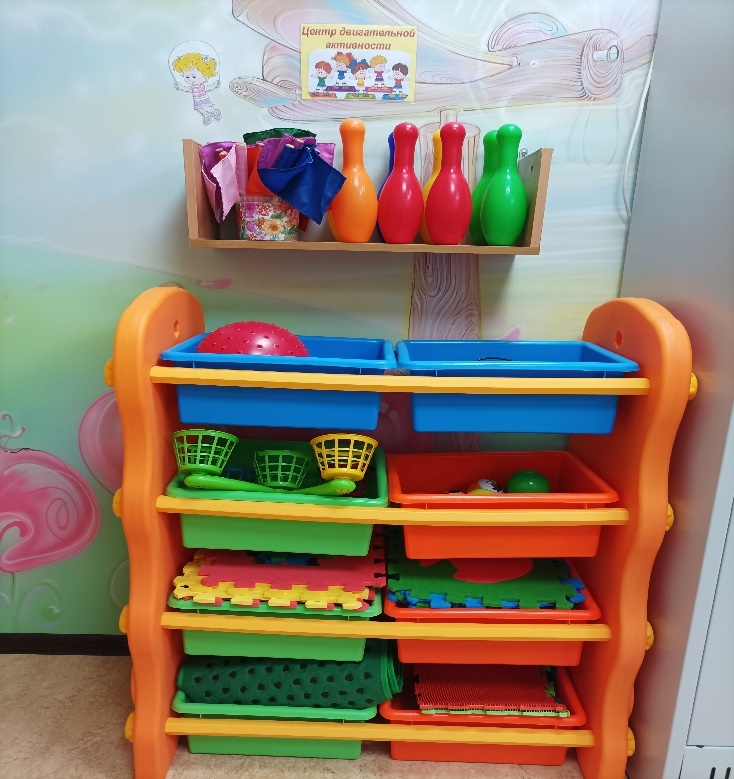 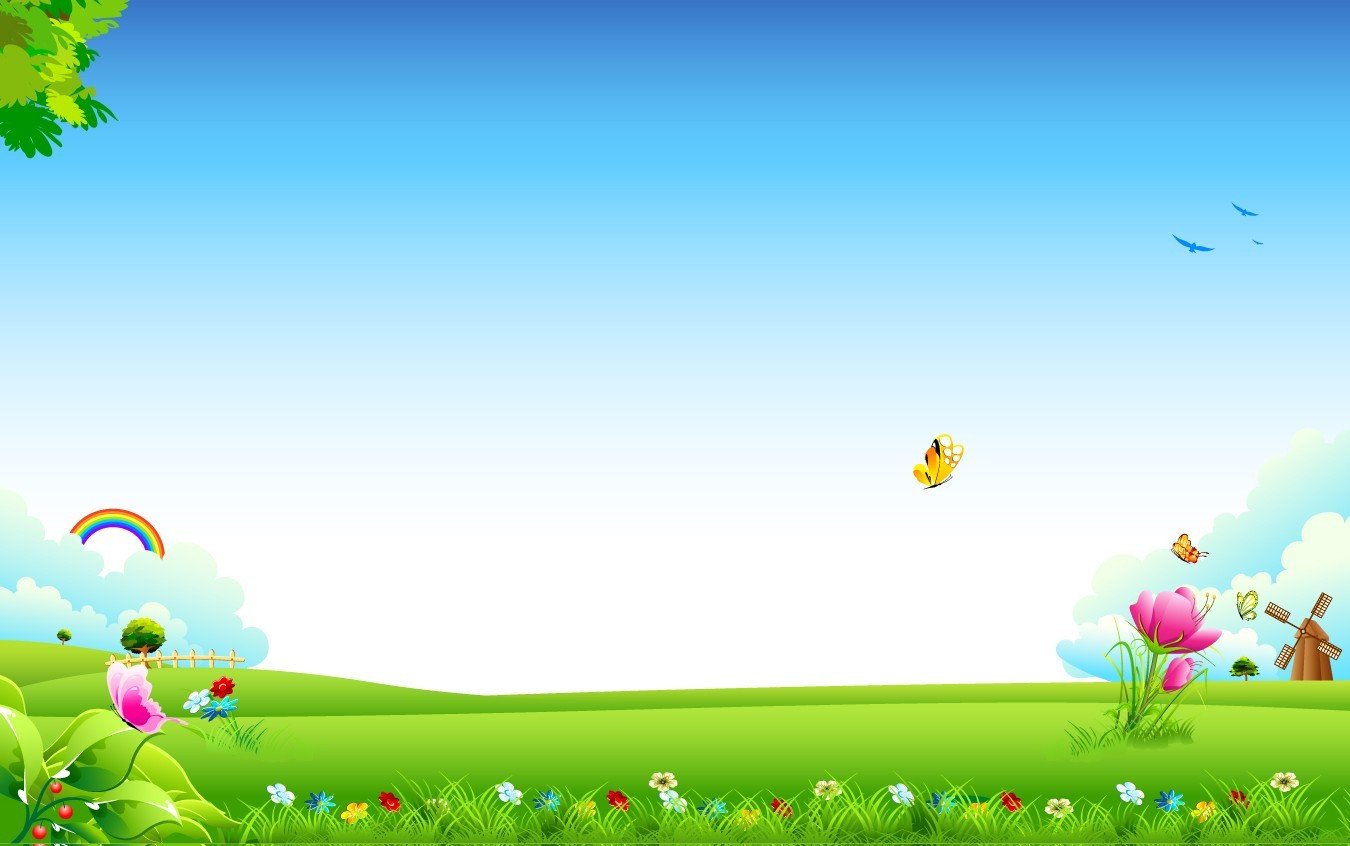 «Наш режим дня»
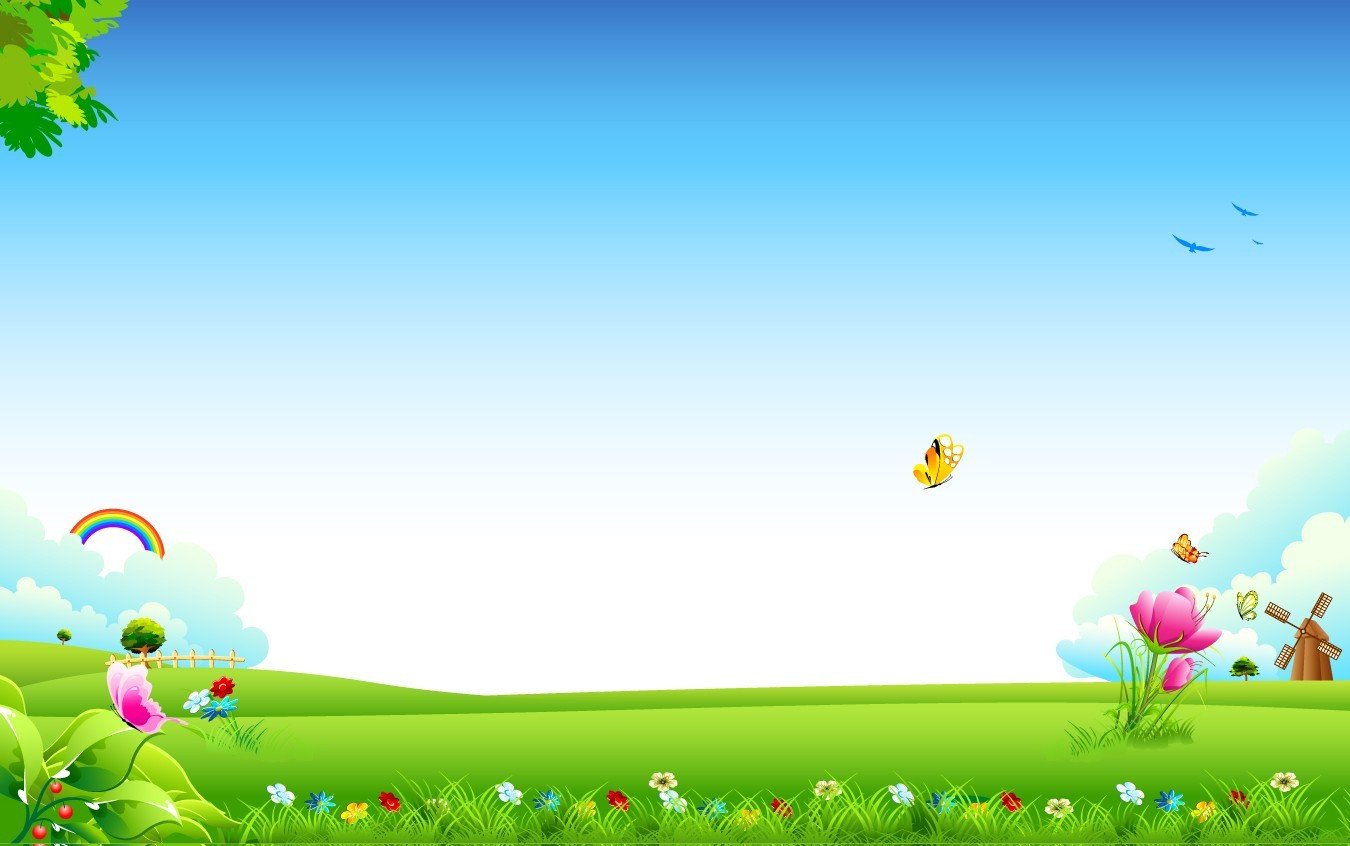 Расписание НОД
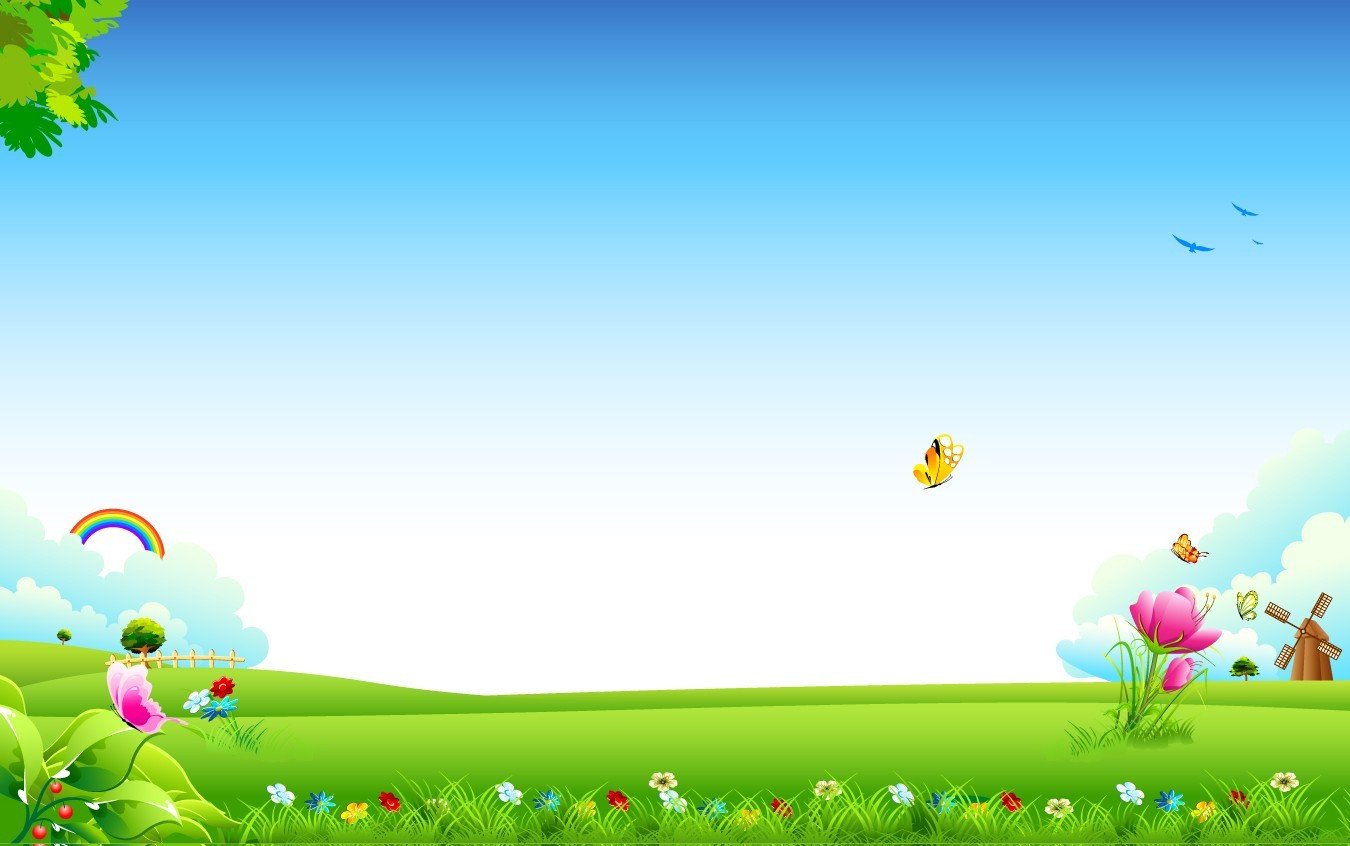 «Наши занятия»
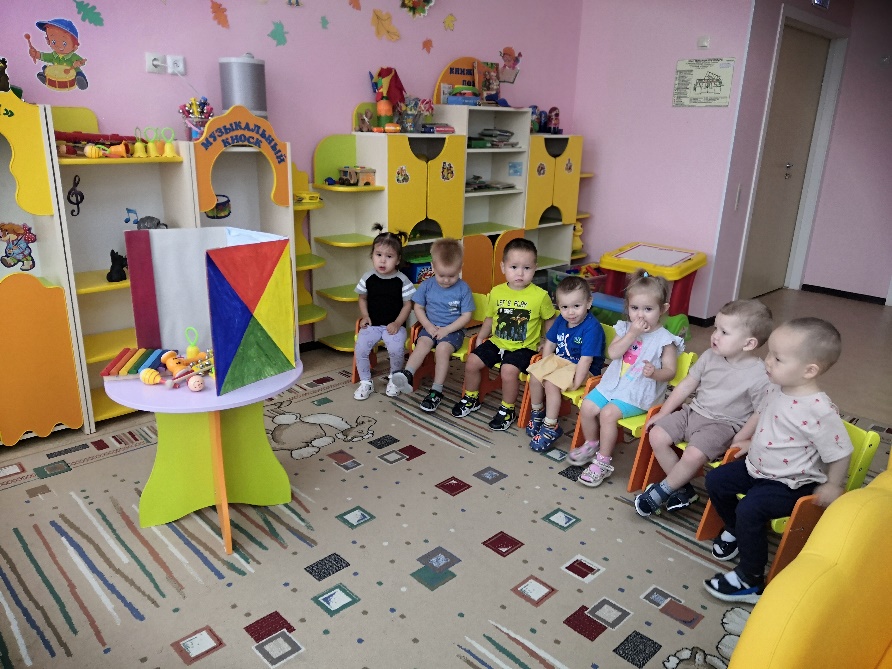 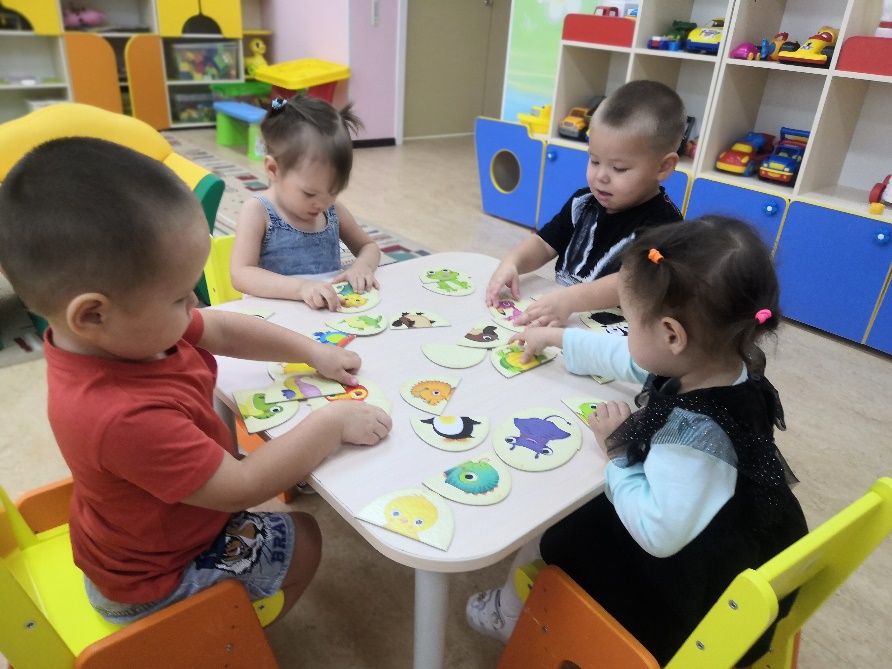 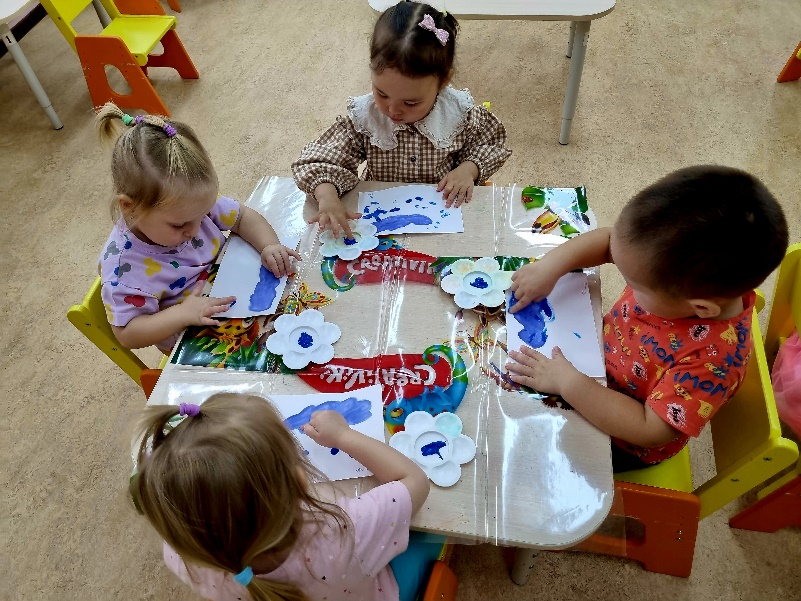 «Наши успехи и достижения»
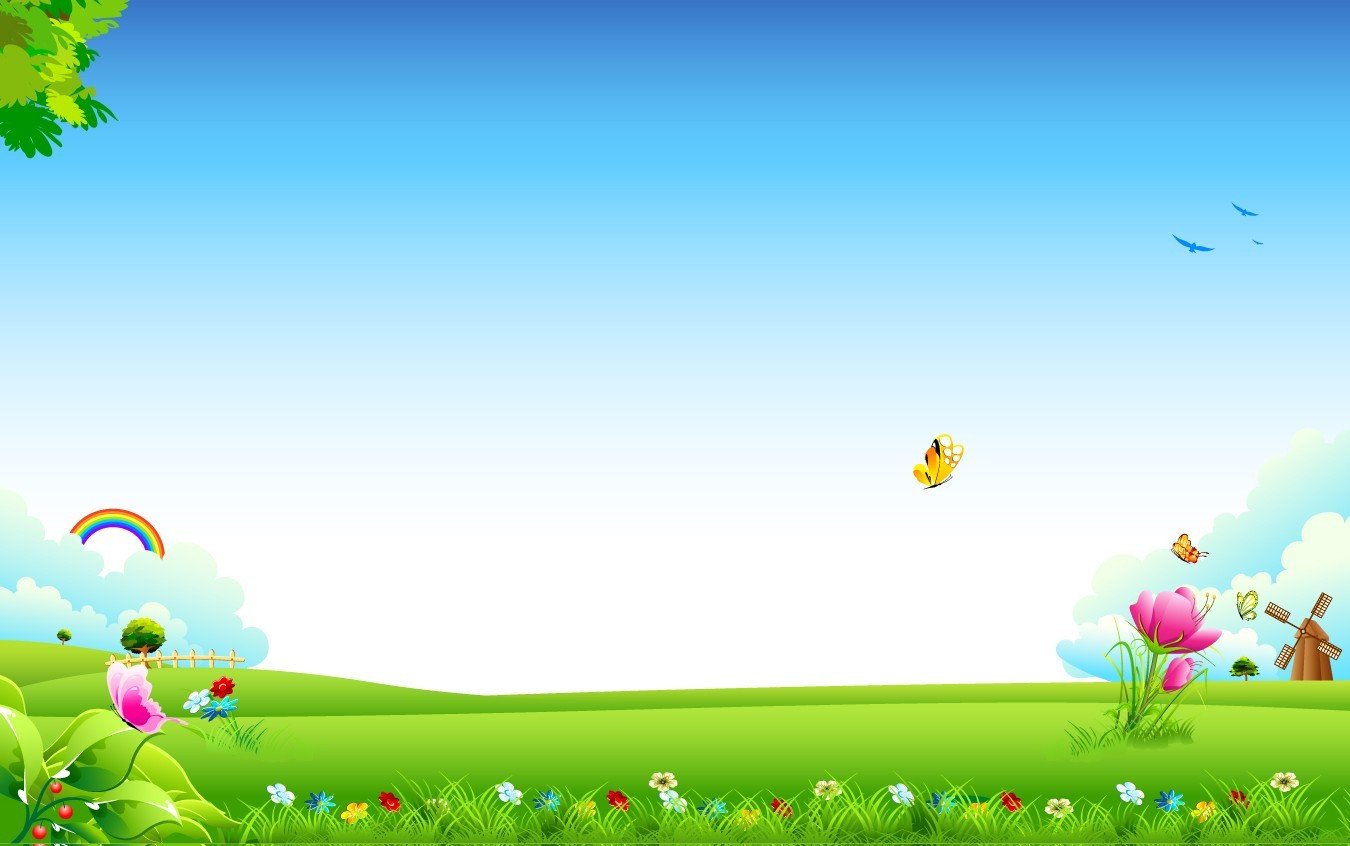 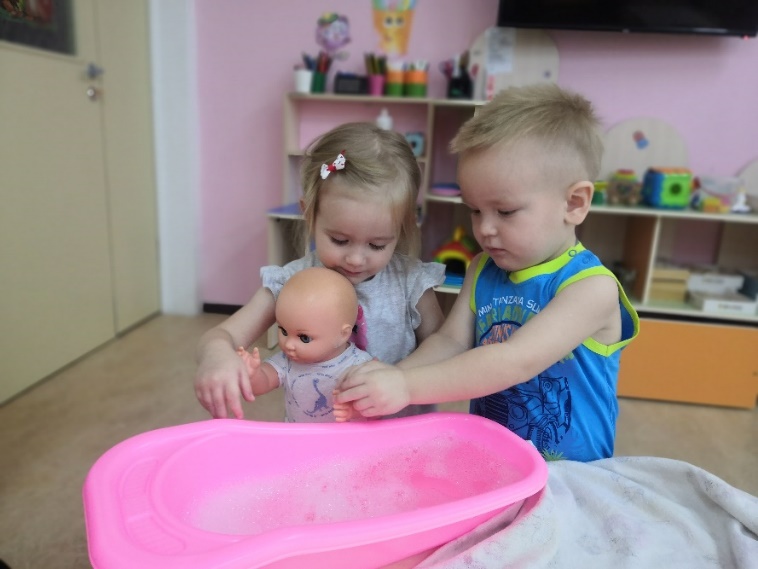 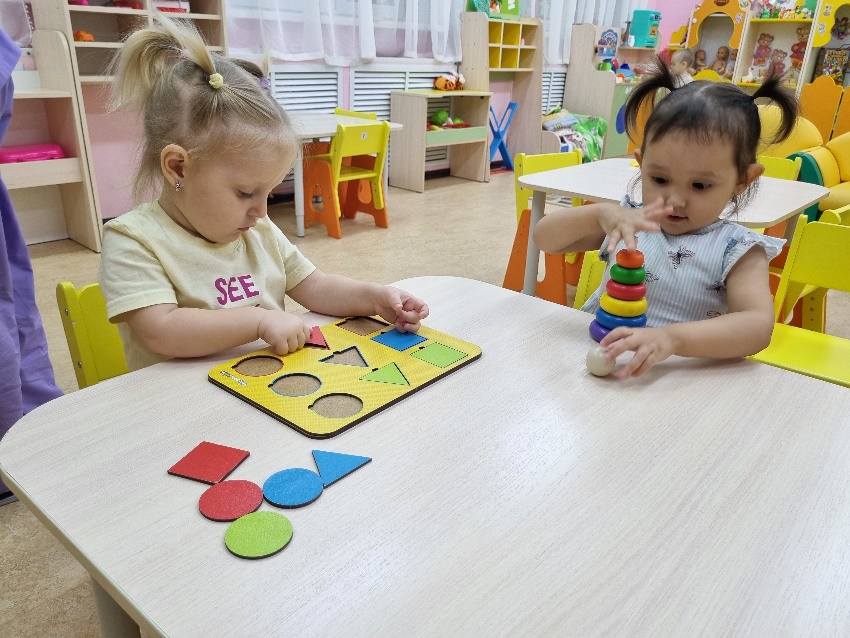 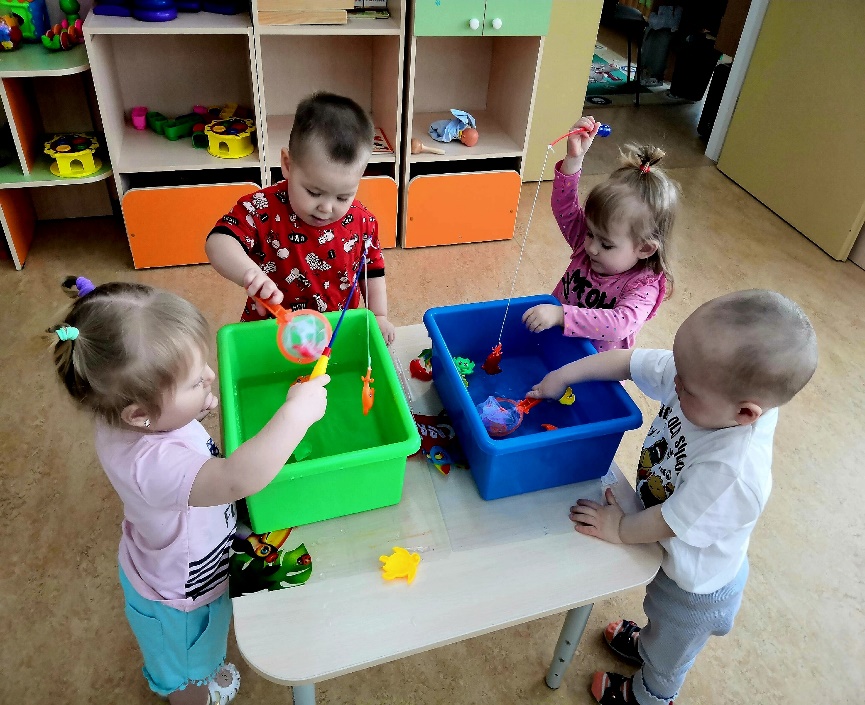 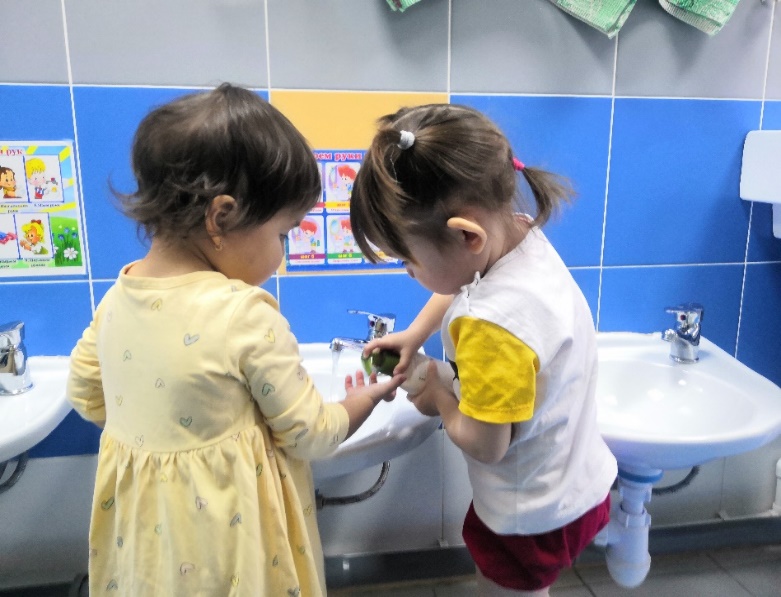 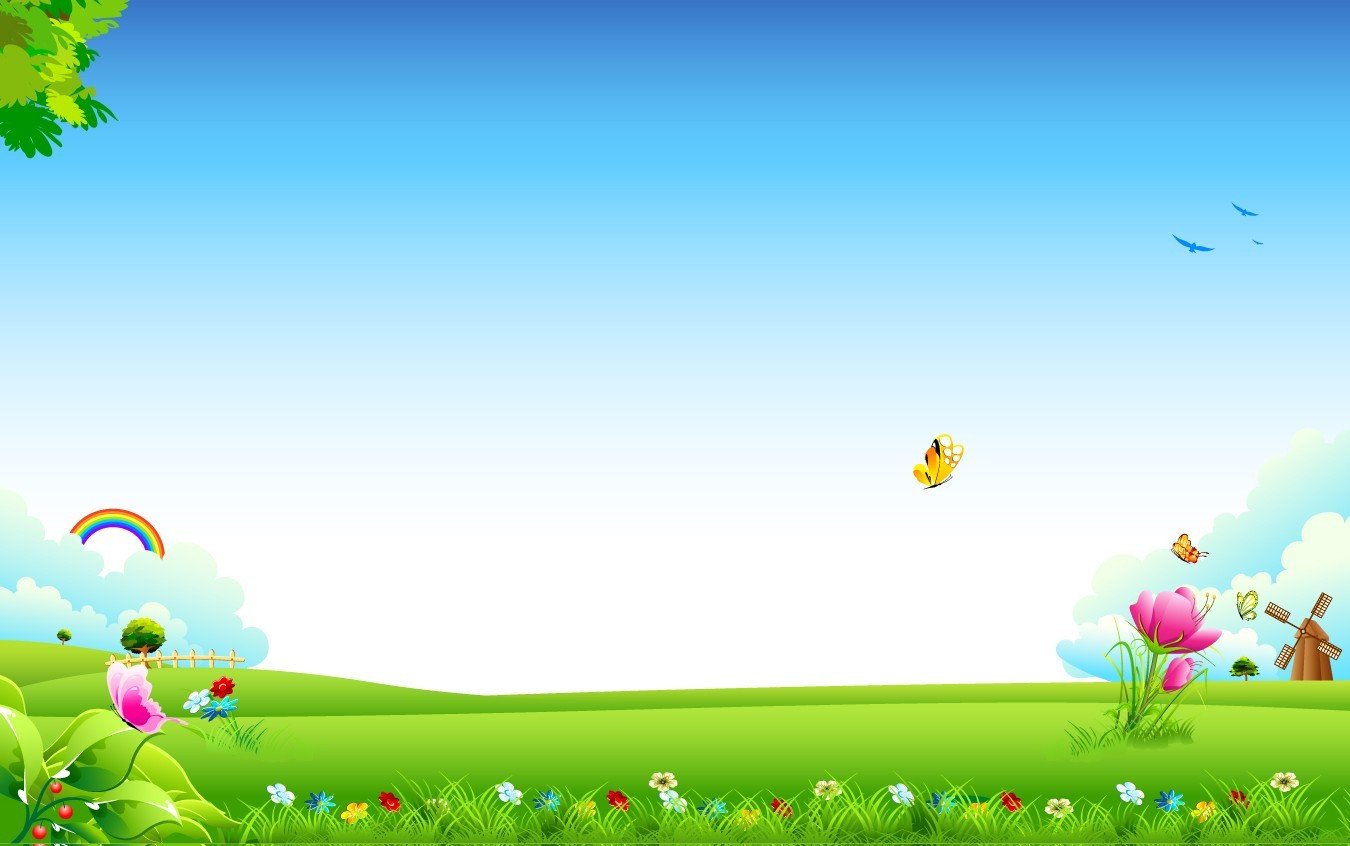 «Наши традиции»
Утреннее приветствие «Обнимашки»
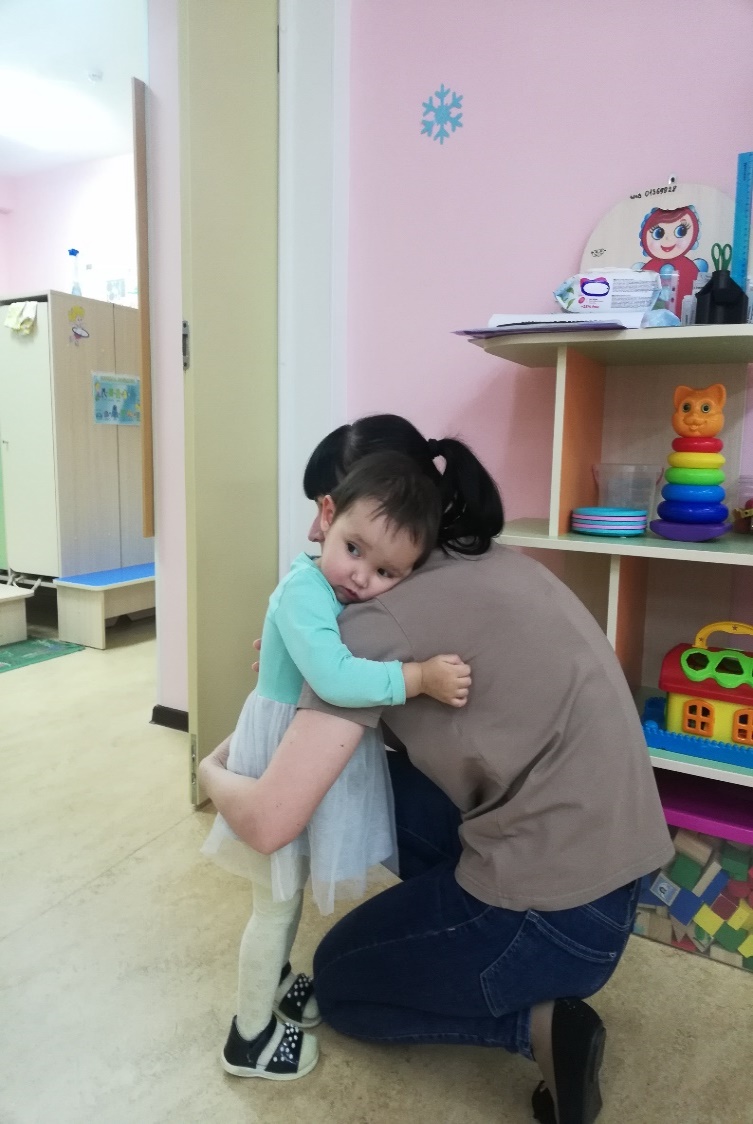 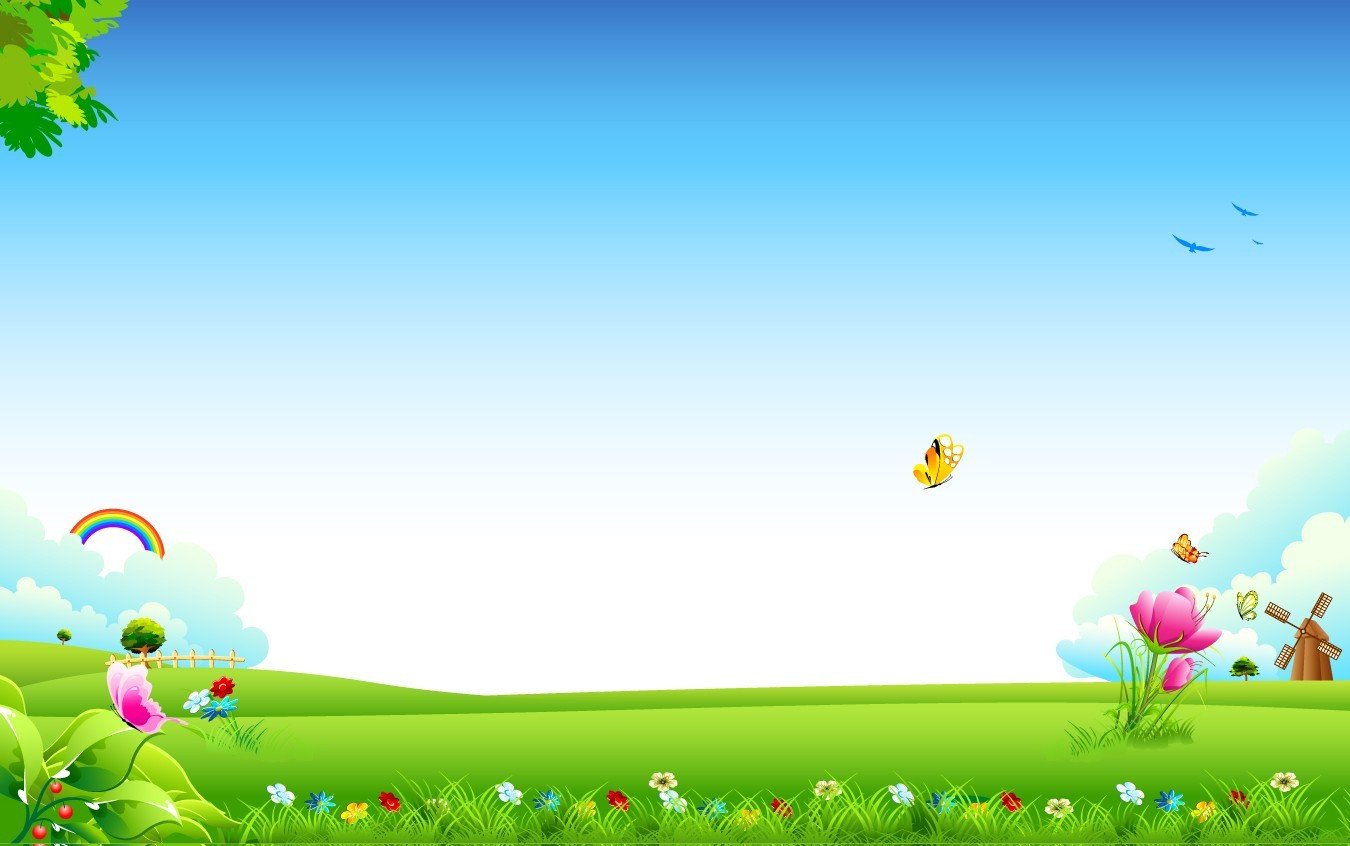 «Вместе с папой и мамой»
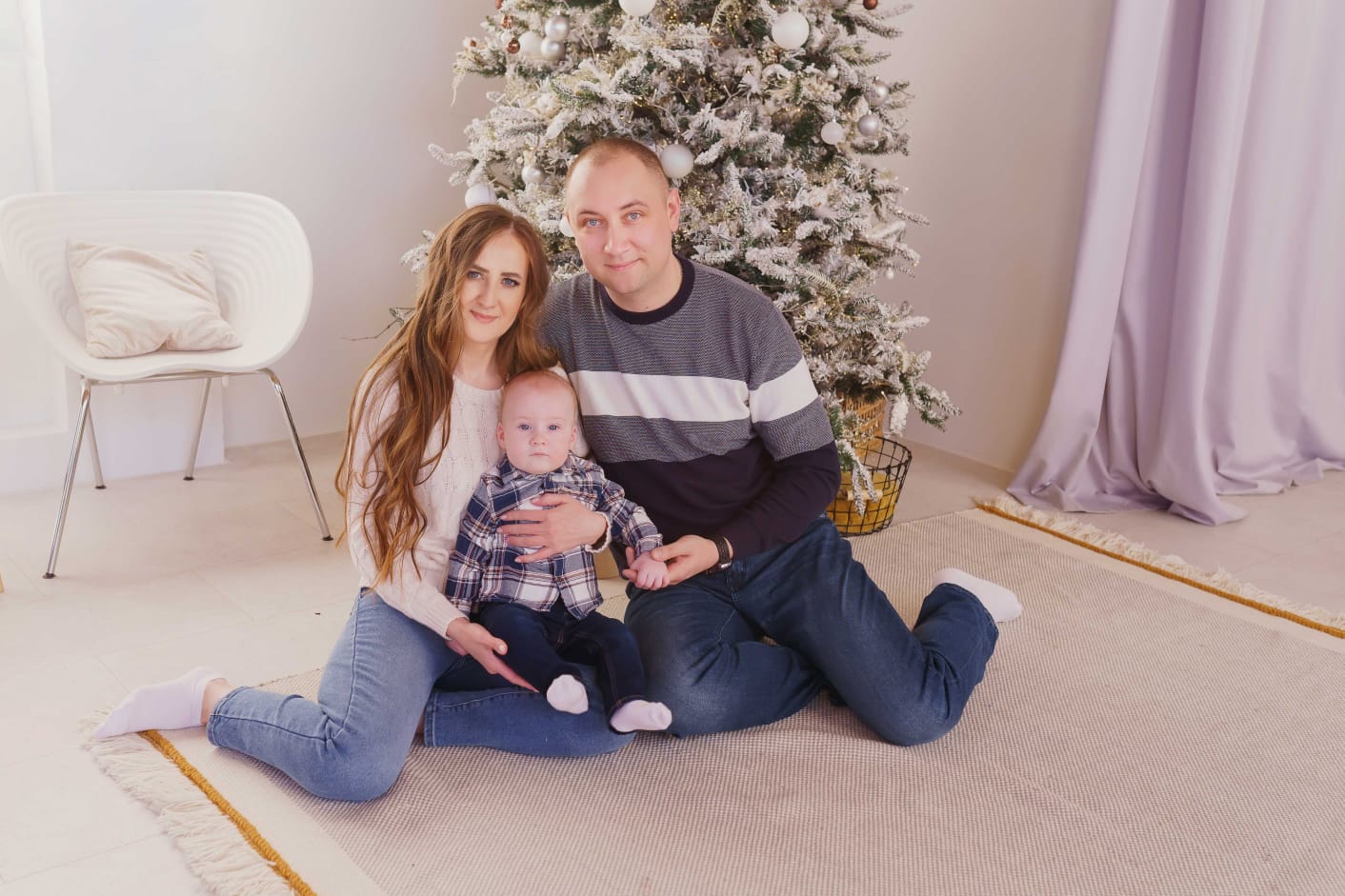 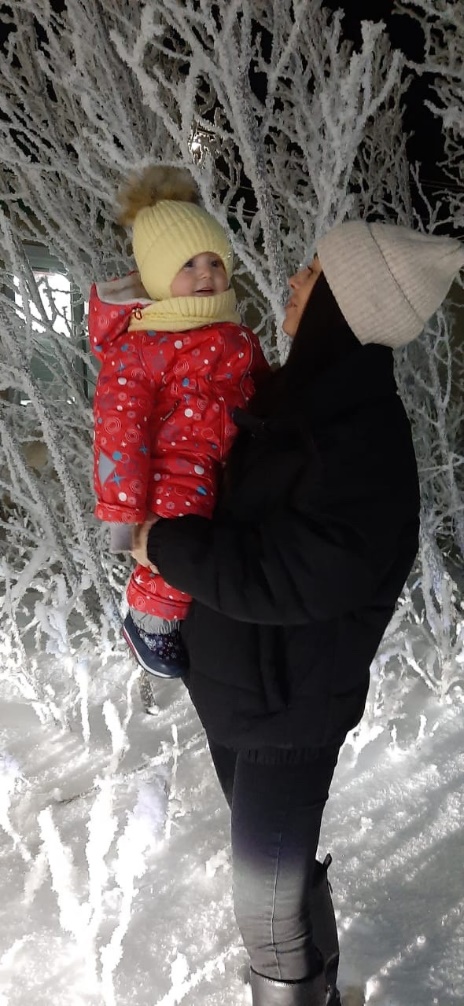 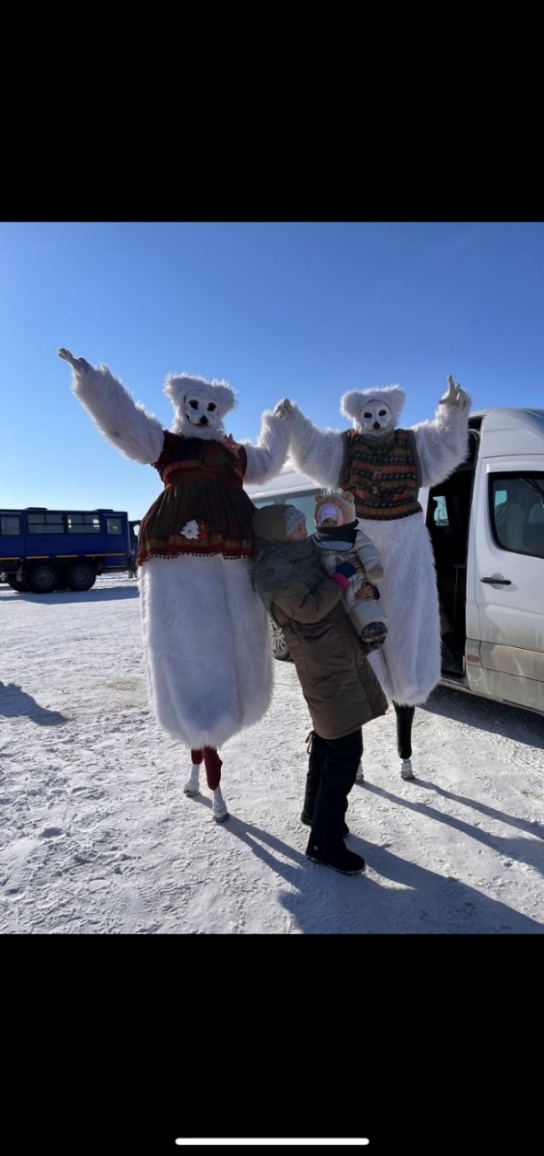 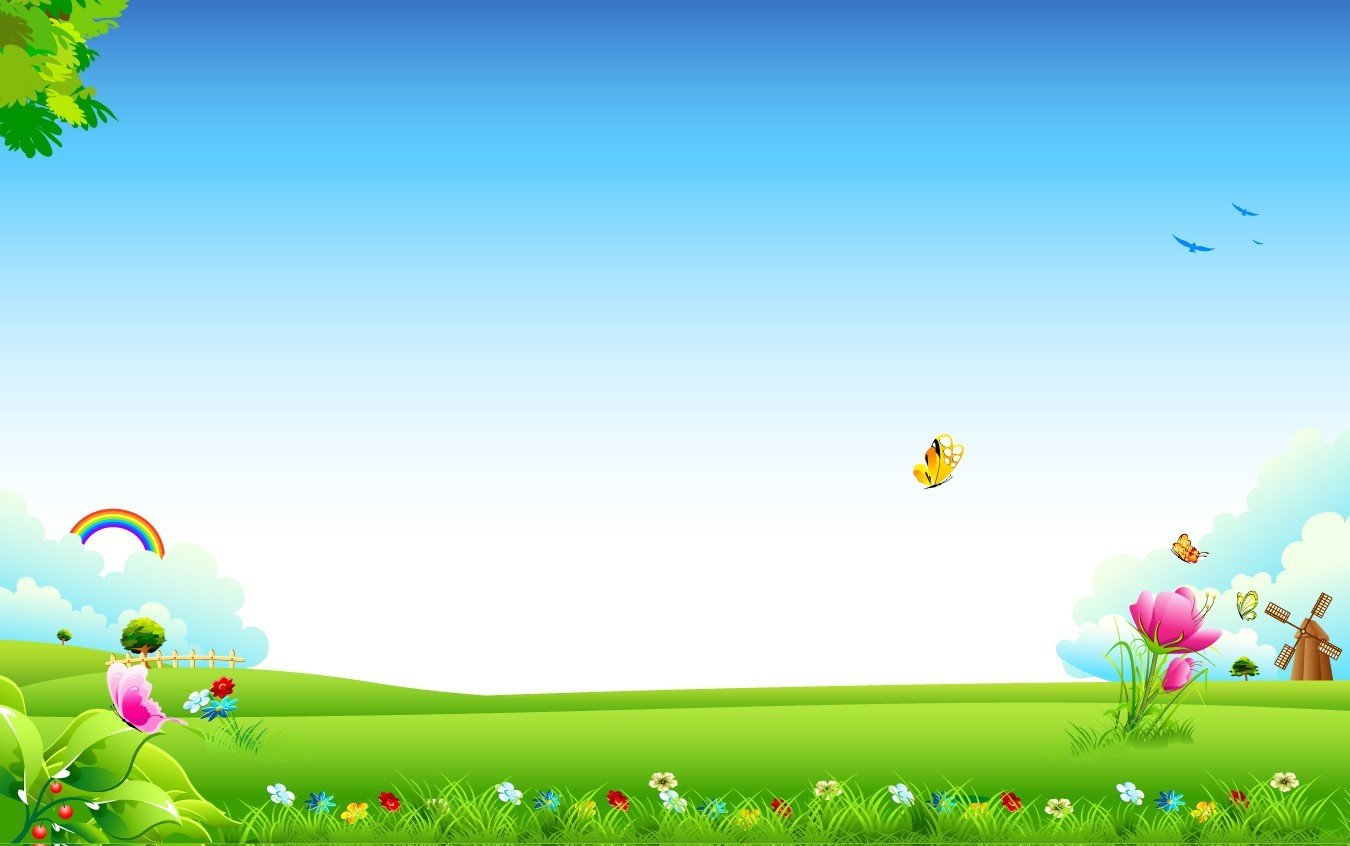 До новых встреч!
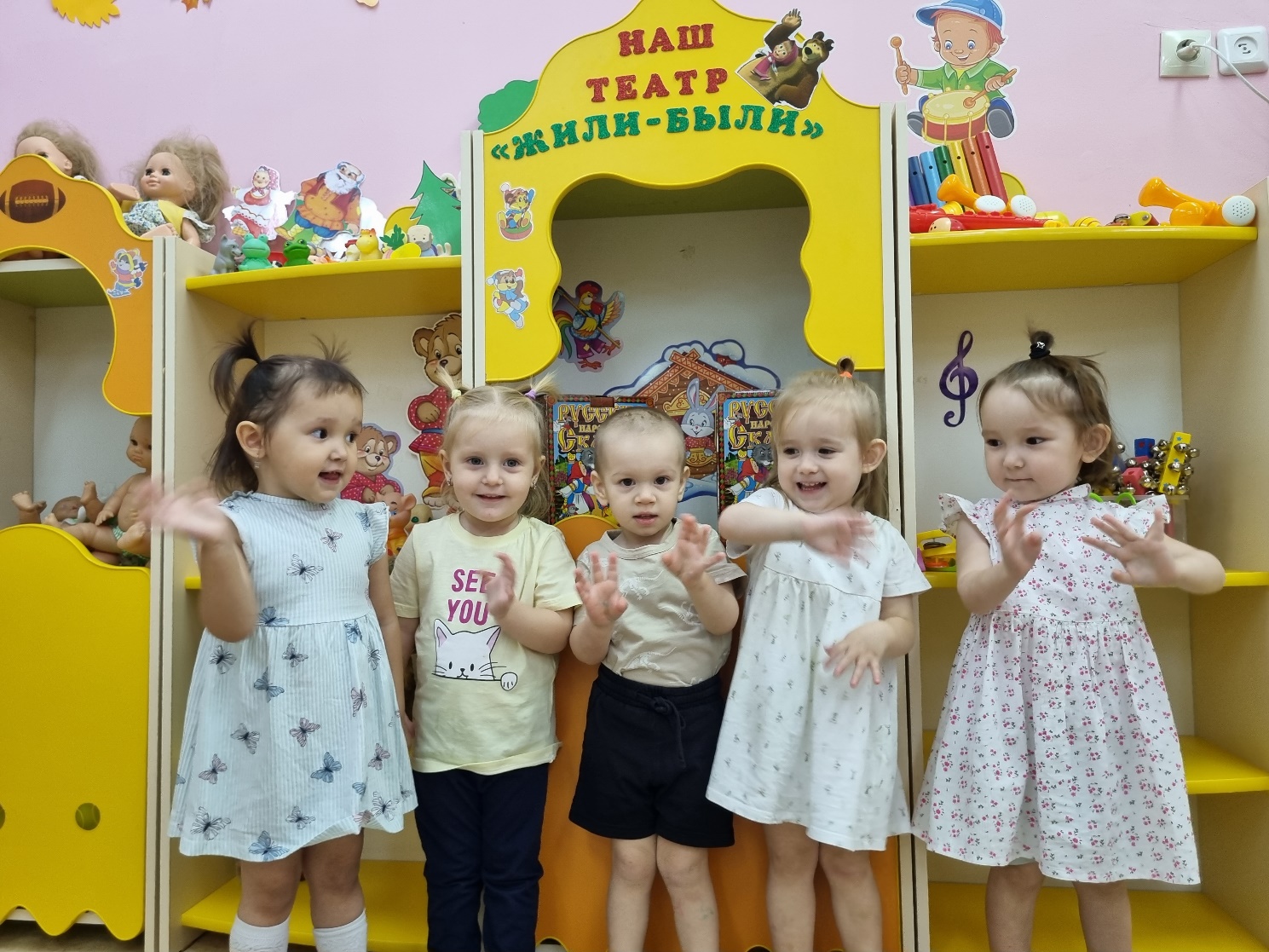